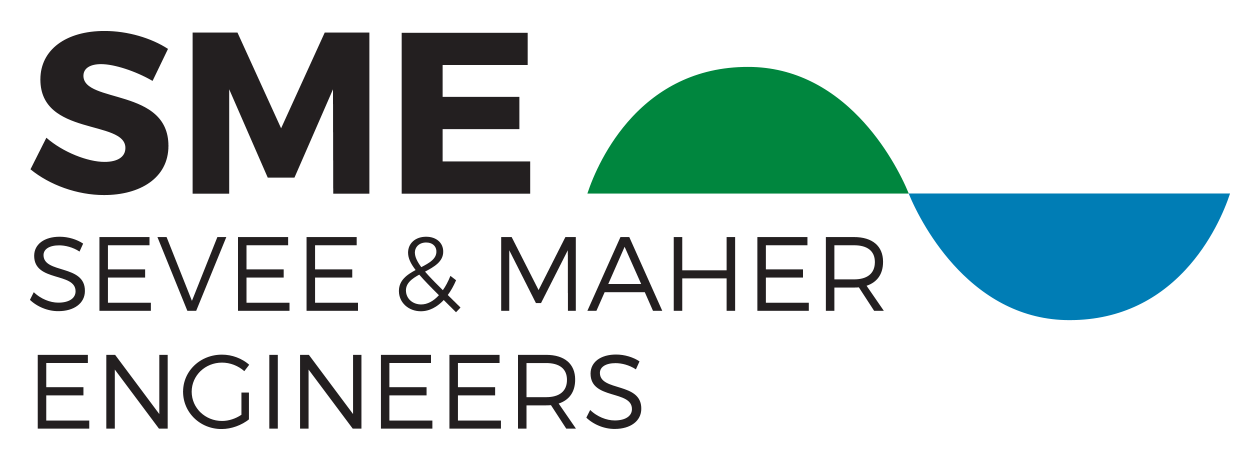 Agenda
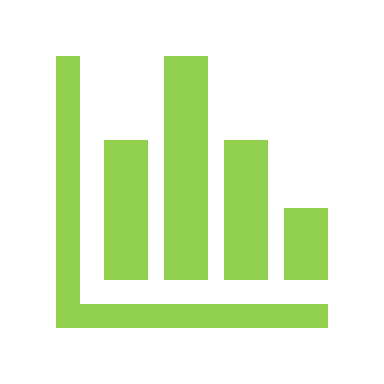 Industry Update and Year Ahead
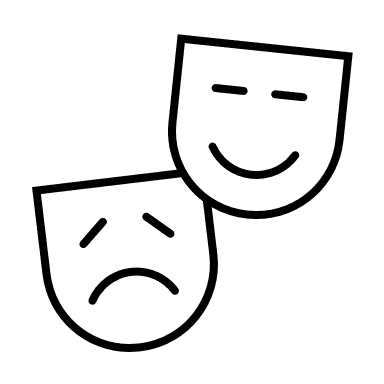 Karen Morgan Comedy
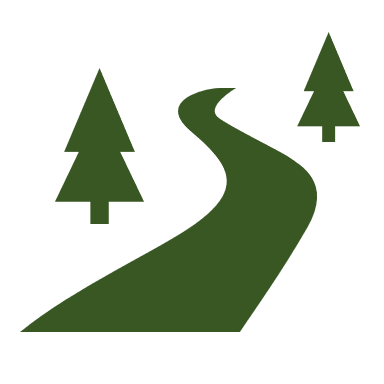 Closing
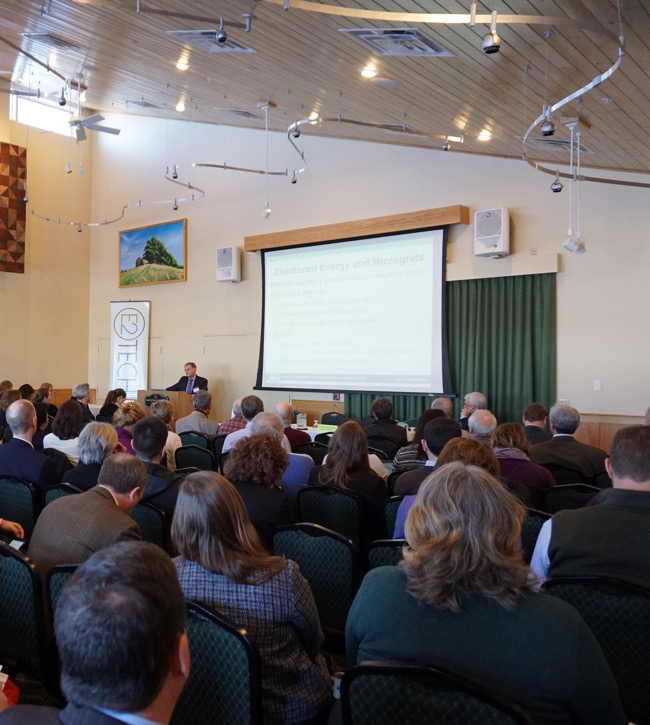 Maine’s Cleantech Business Hub
100  SUPPORT ORGANIZATIONS
280 MEMBER COMPANIES
1700 BUSINESS, NONPROFIT, GOVERNMENT & EDUCATIONAL PROFESSIONALS
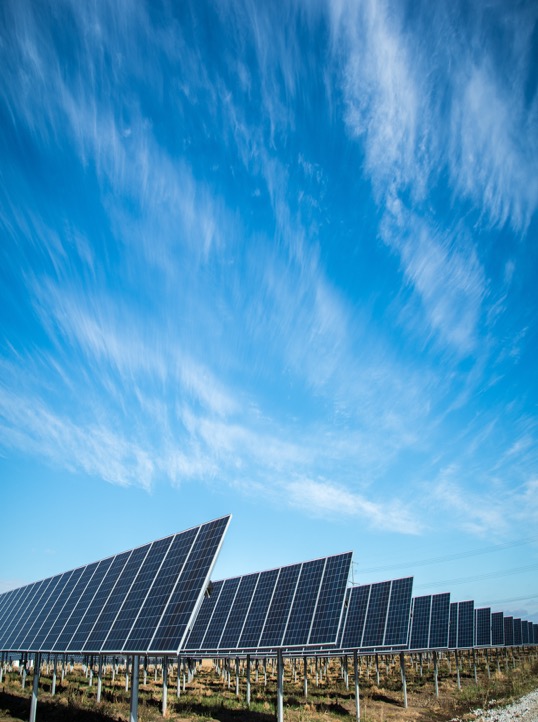 What We Do
CONVENERPUBLIC / PRIVATE / NONPROFIT
CATALYST FOR GROWTHINNOVATION / ECONOMIC & BUSINESS
CREDIBLE RESOURCEOBJECTIVE / NON-PARTISAN / DATA-DRIVEN
CONNECTORPARTNERS / INFORMATION / BUSINESS RESOURCES
Mission Statement
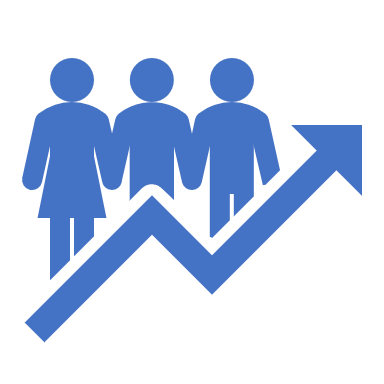 We seek to build and expand the State's environmental, energy, and clean technology sectors. E2Tech acts as a catalyst to stimulate growth. We facilitate networking, serve as a clearinghouse for objective information, and lead efforts to promote industries and organizations in the sector.
DEI Statement
Everyone deserves access to opportunities and life outcomes that are not determined by race, ethnicity, socioeconomic status, place of origin, religion, gender, sexual orientation, or disability. Unlocking the potential of Maine’s cleantech economy is served by diversity, equity, and inclusion in hiring, training, and promotion, thereby increasing awareness, knowledge, and skills in the workforce.

E2Tech will use the power of our network of businesses, institutions, and individuals as a catalyst to increase employment of  diverse professionals and students in the renewable energy and environmental sustainability sectors. We will also work to increase the diversity of the E2Tech membership, Board of Directors, Committees, and programs.
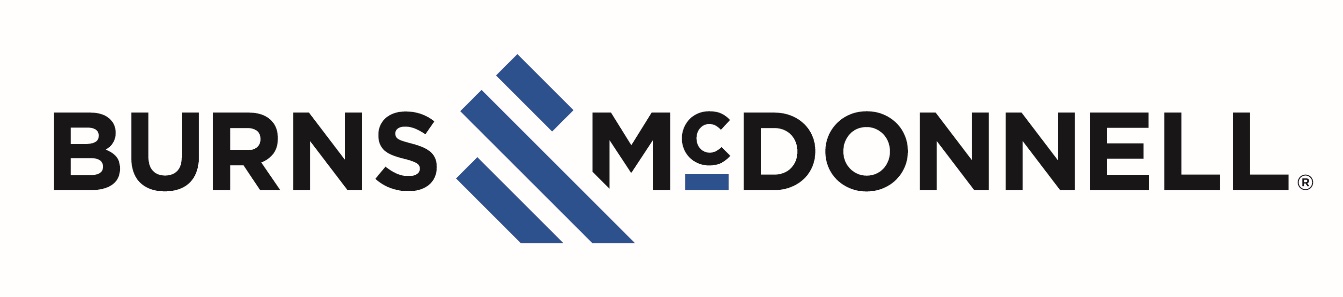 SUSTAINING CHAMPION
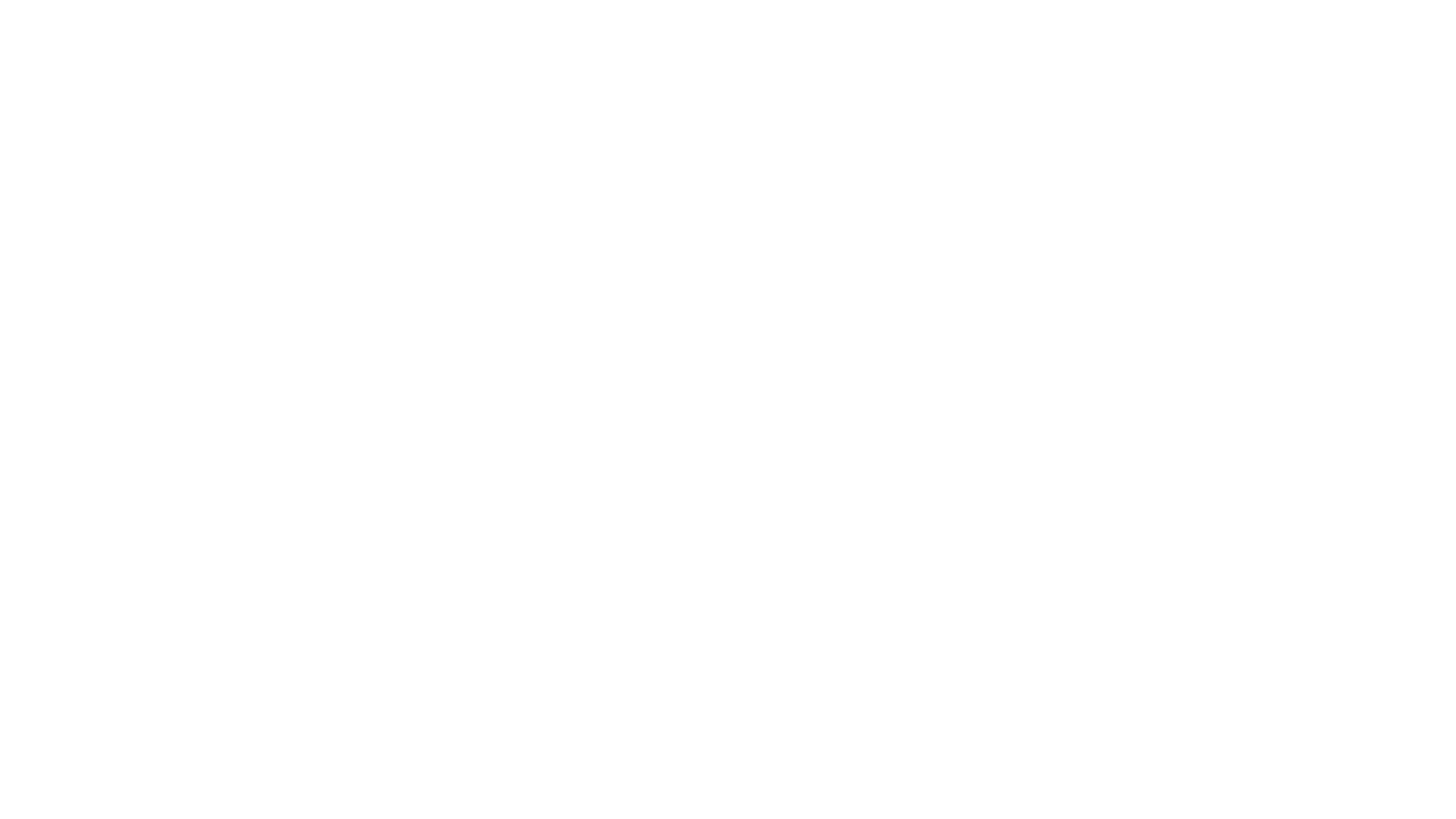 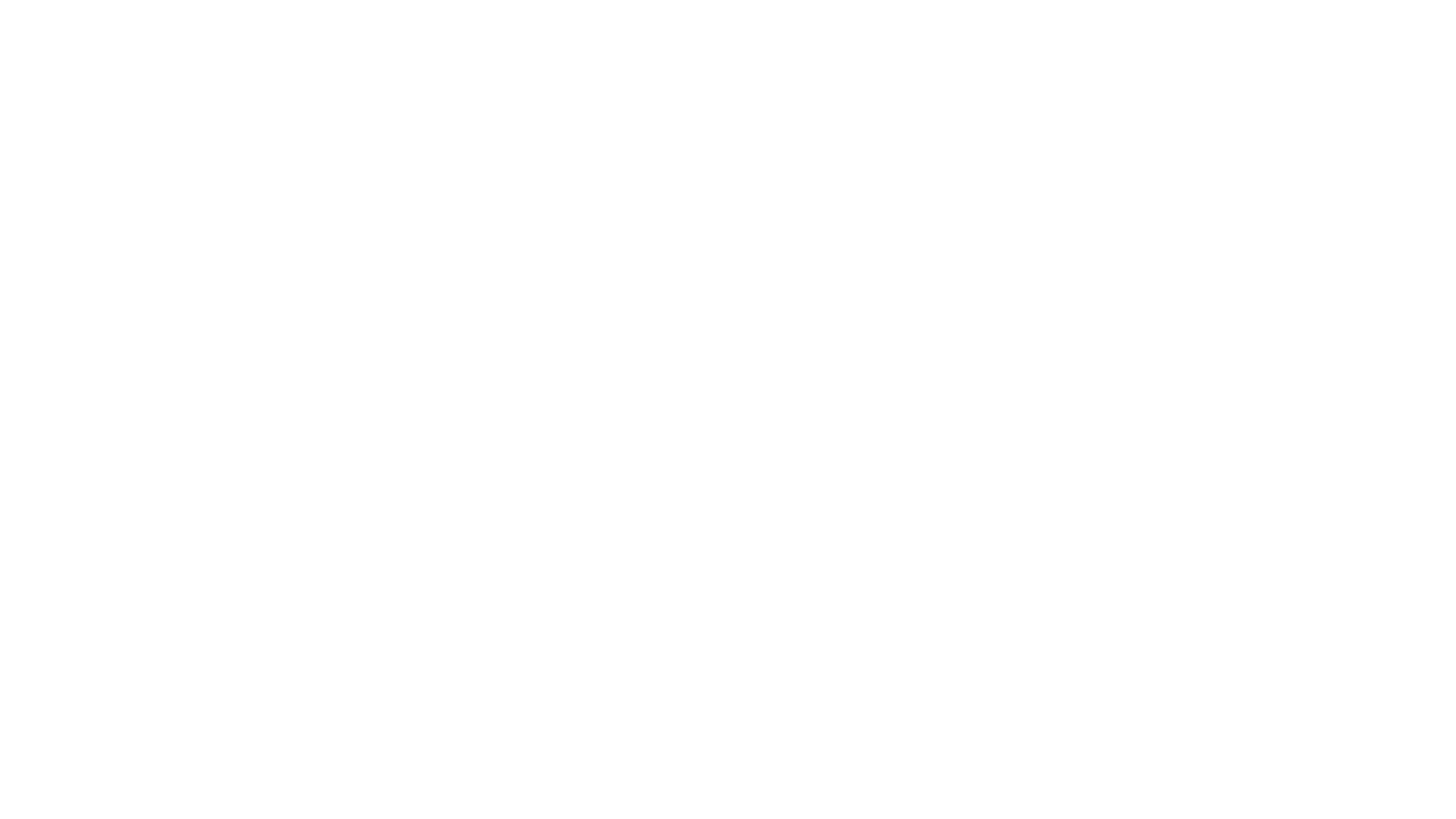 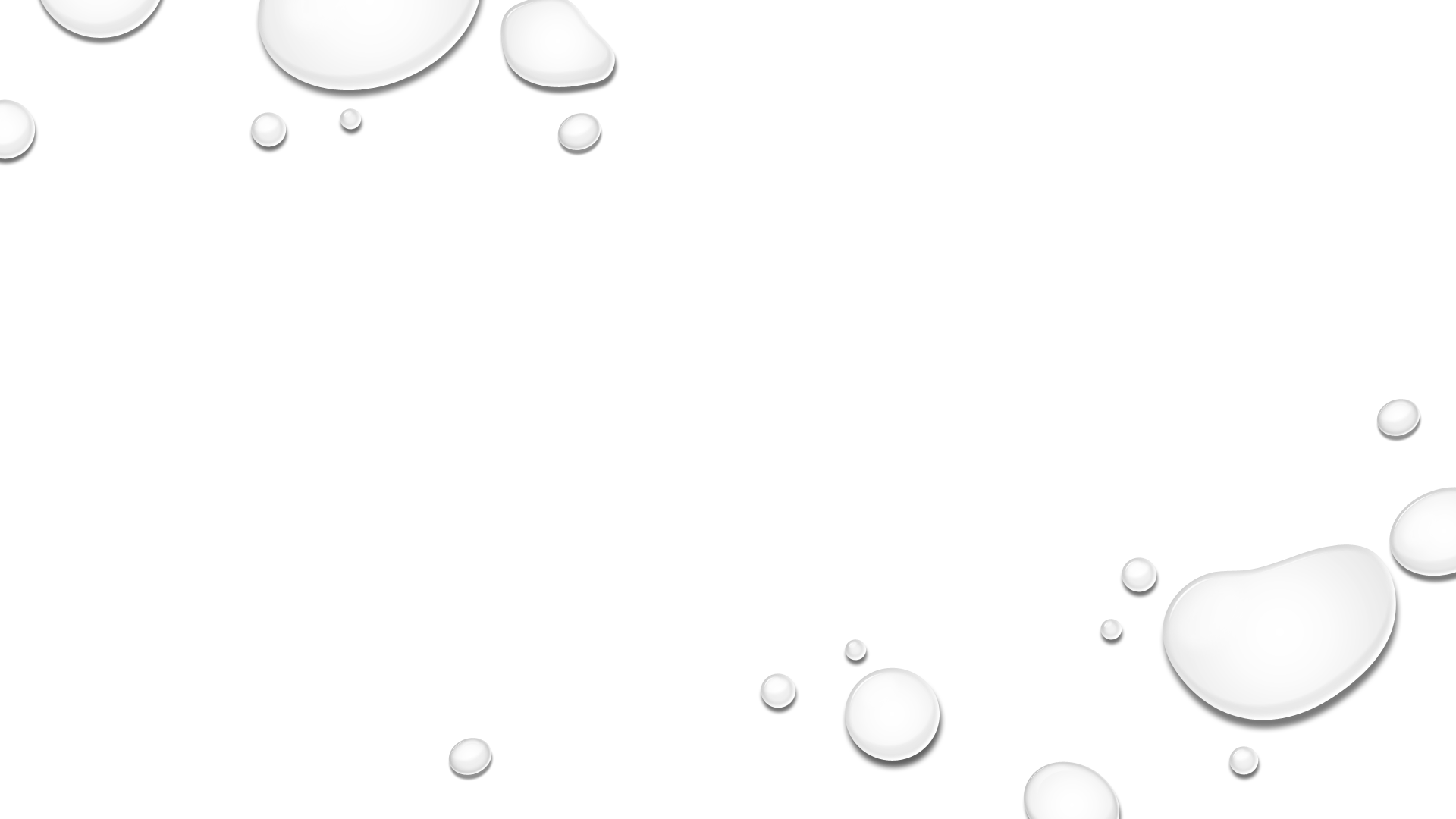 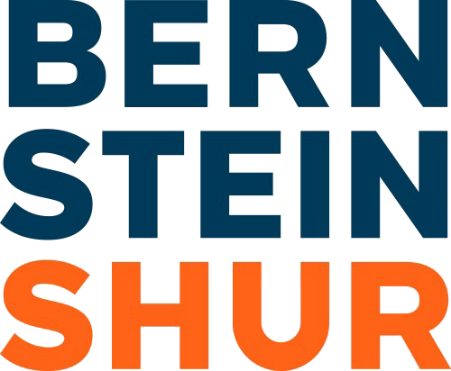 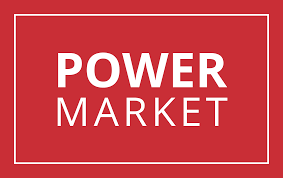 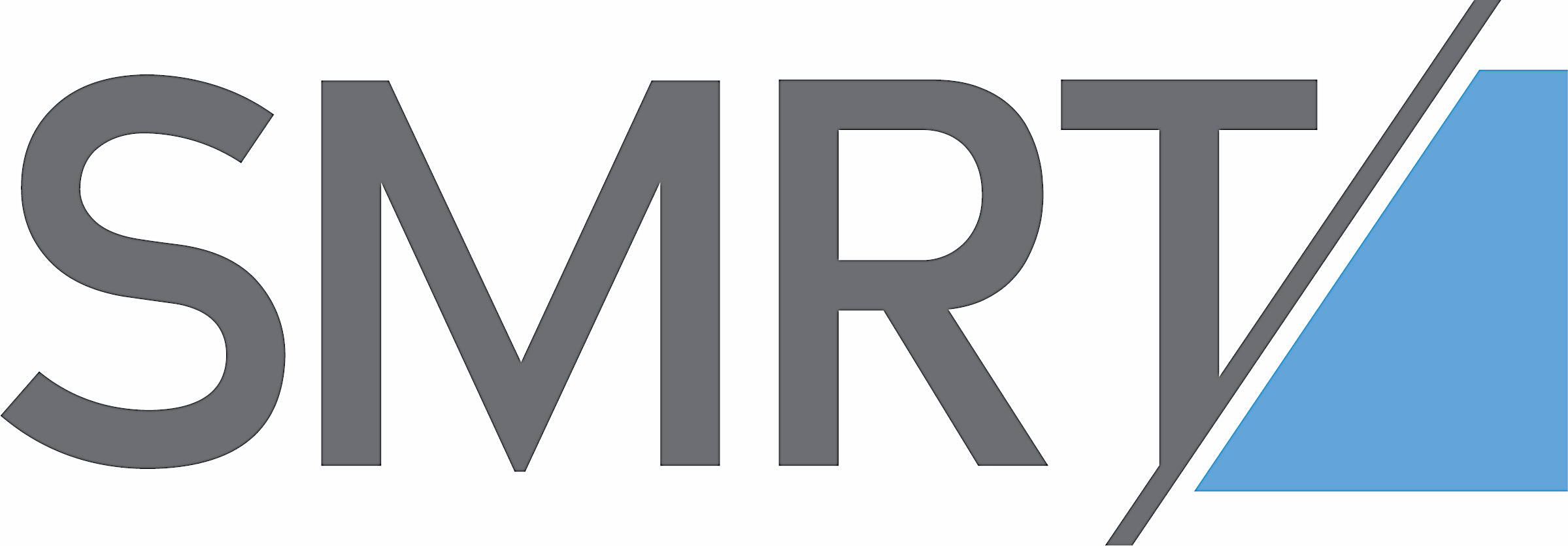 SUSTAINING LEADERS
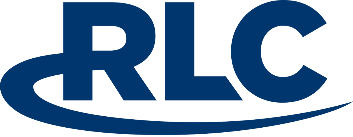 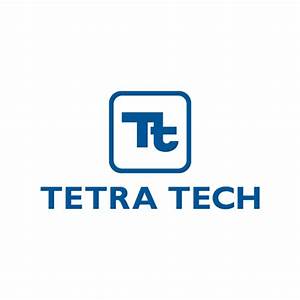 SUSTAINING STEWARDS
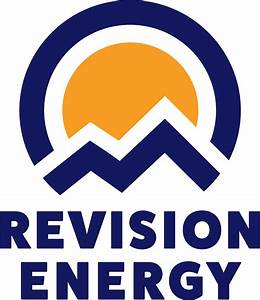 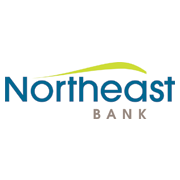 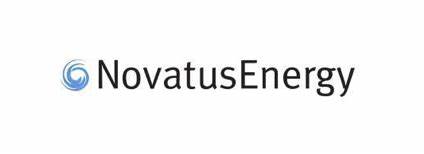 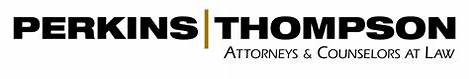 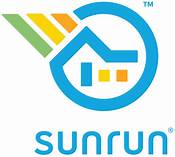 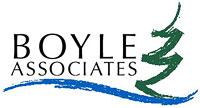 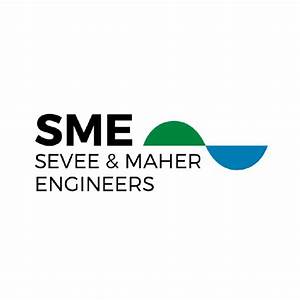 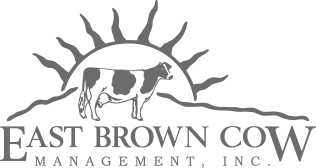 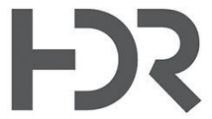 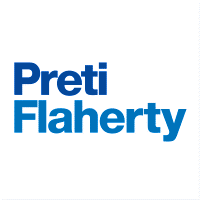 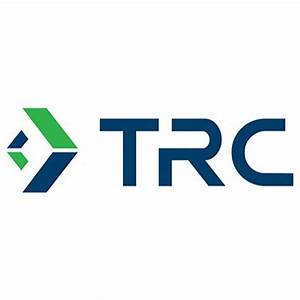 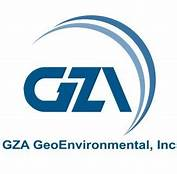 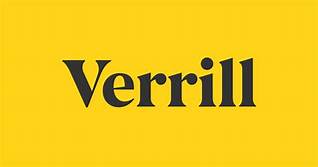 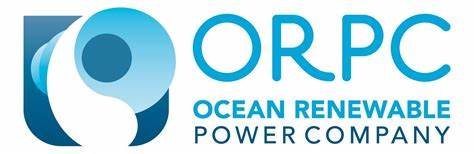 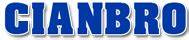 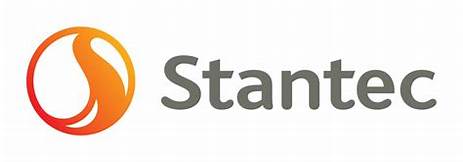 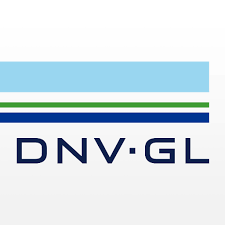 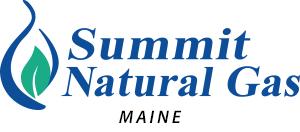 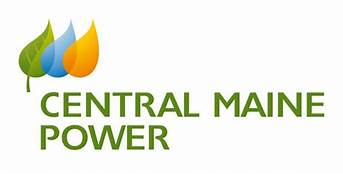 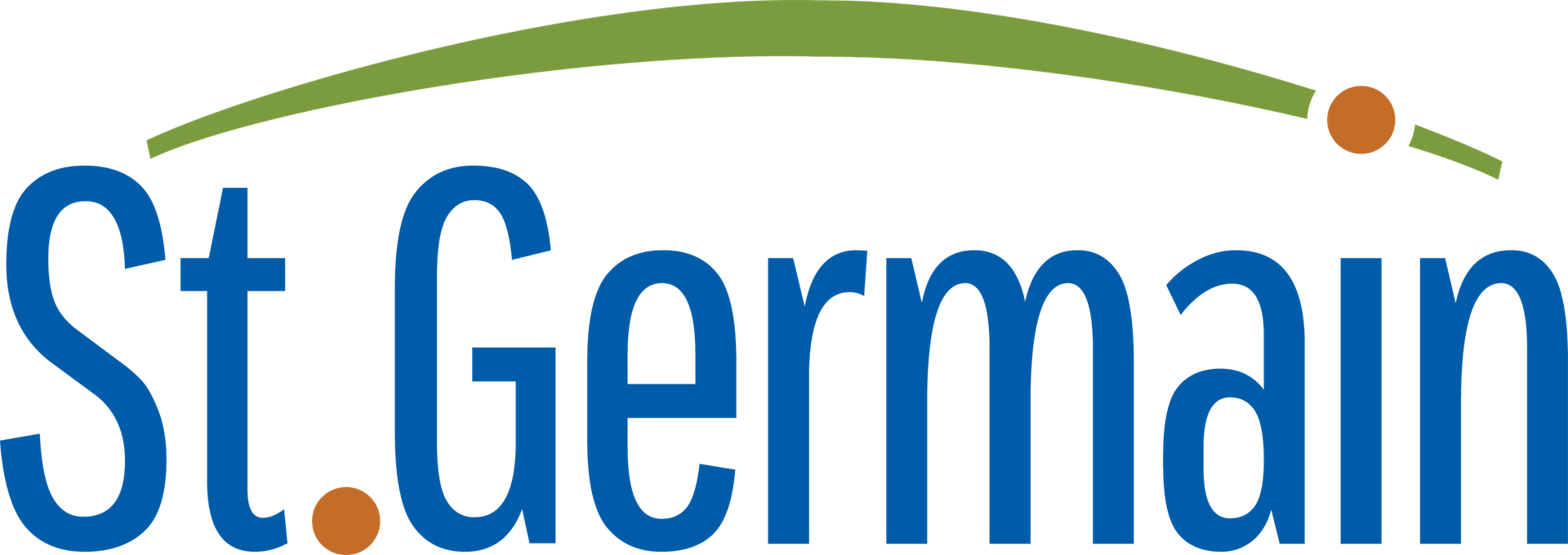 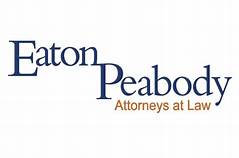 Thank you to our Annual Partners!
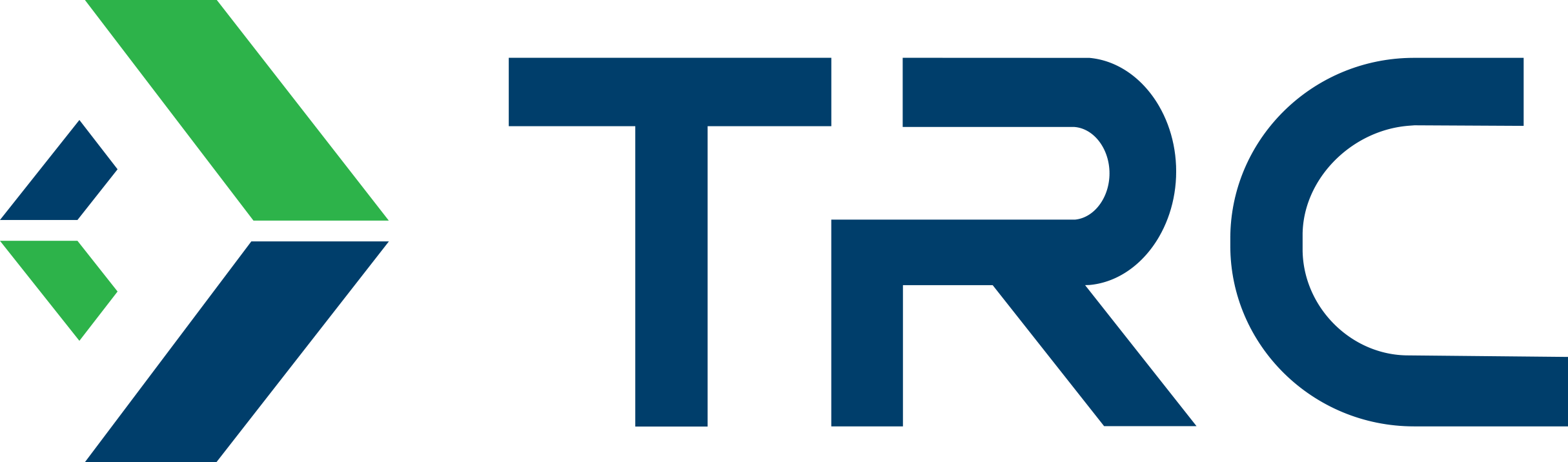 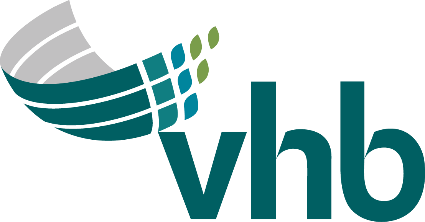 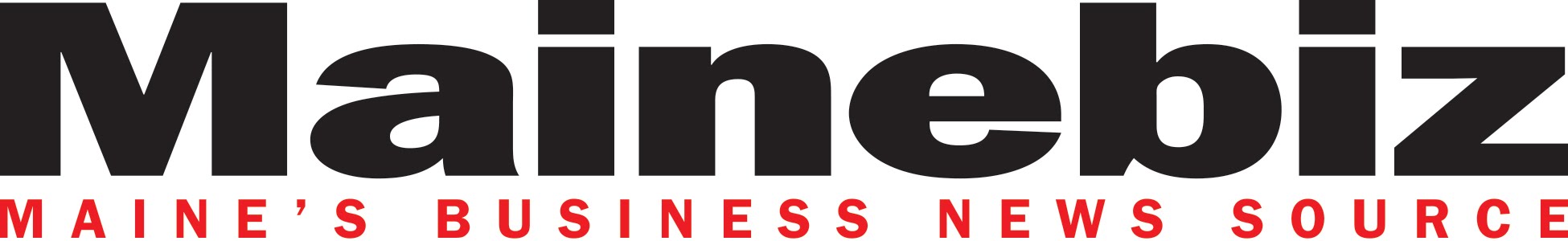 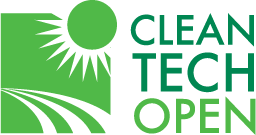 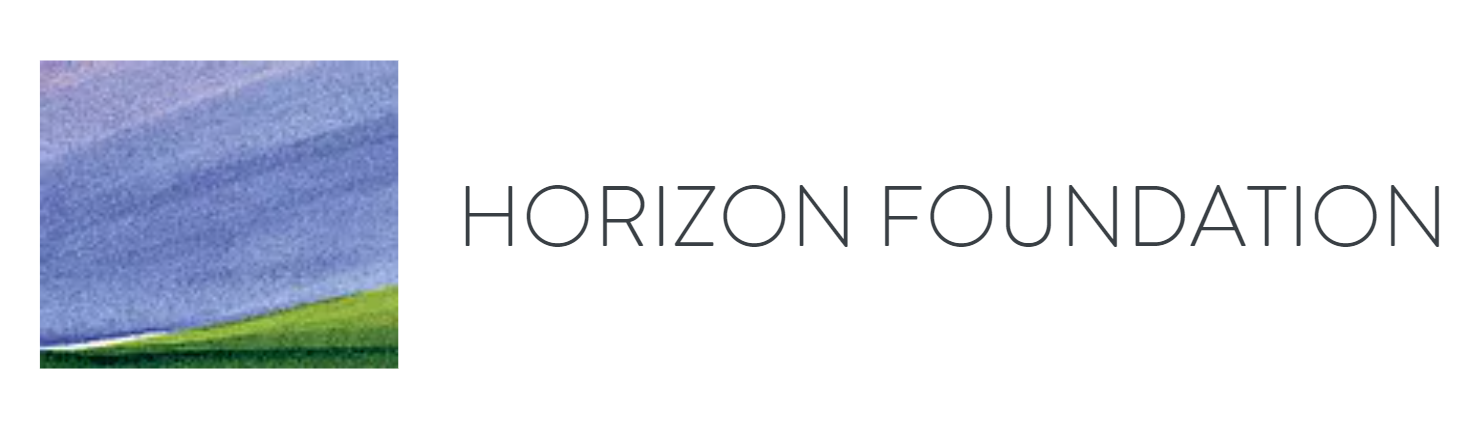 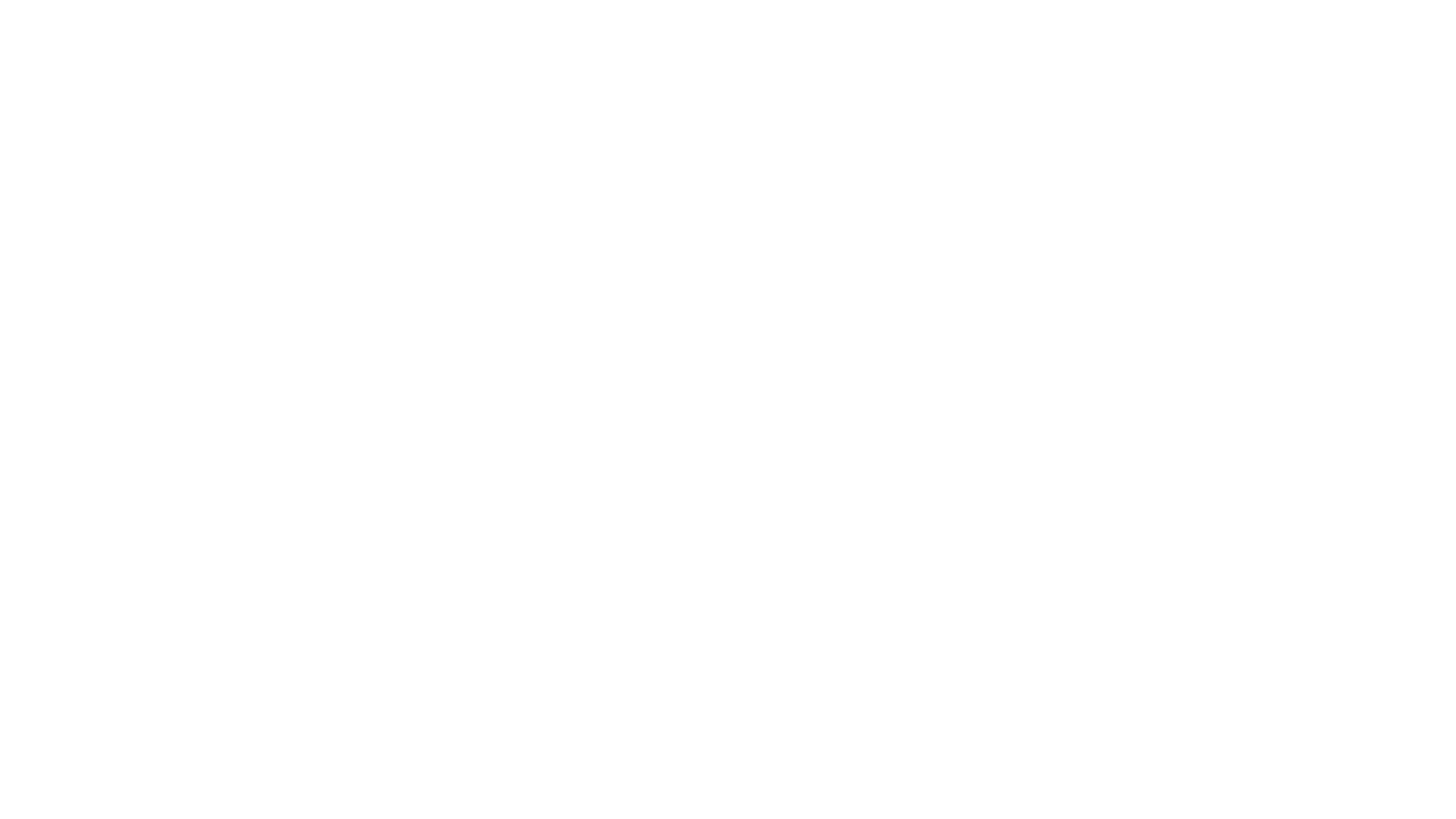 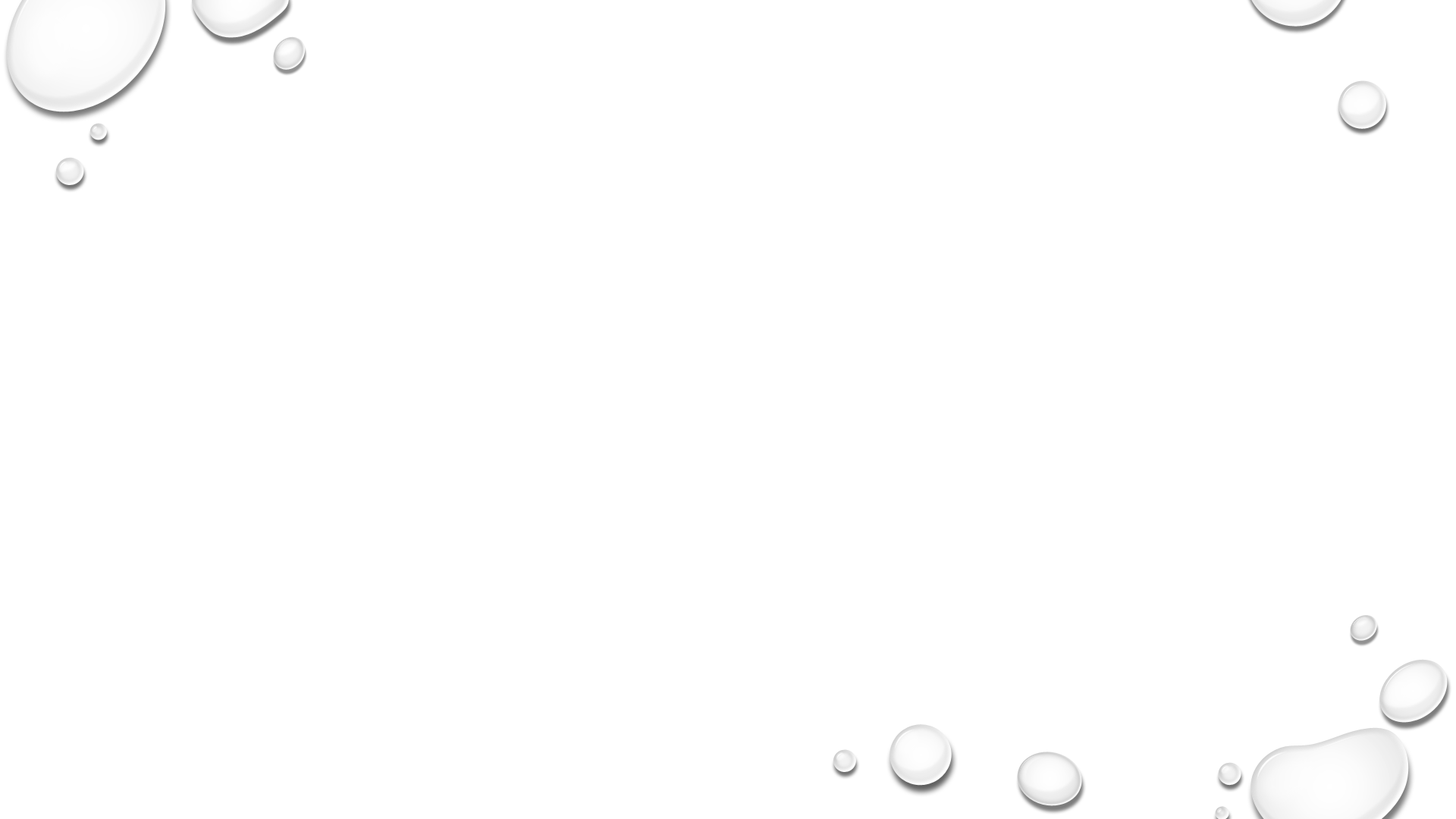 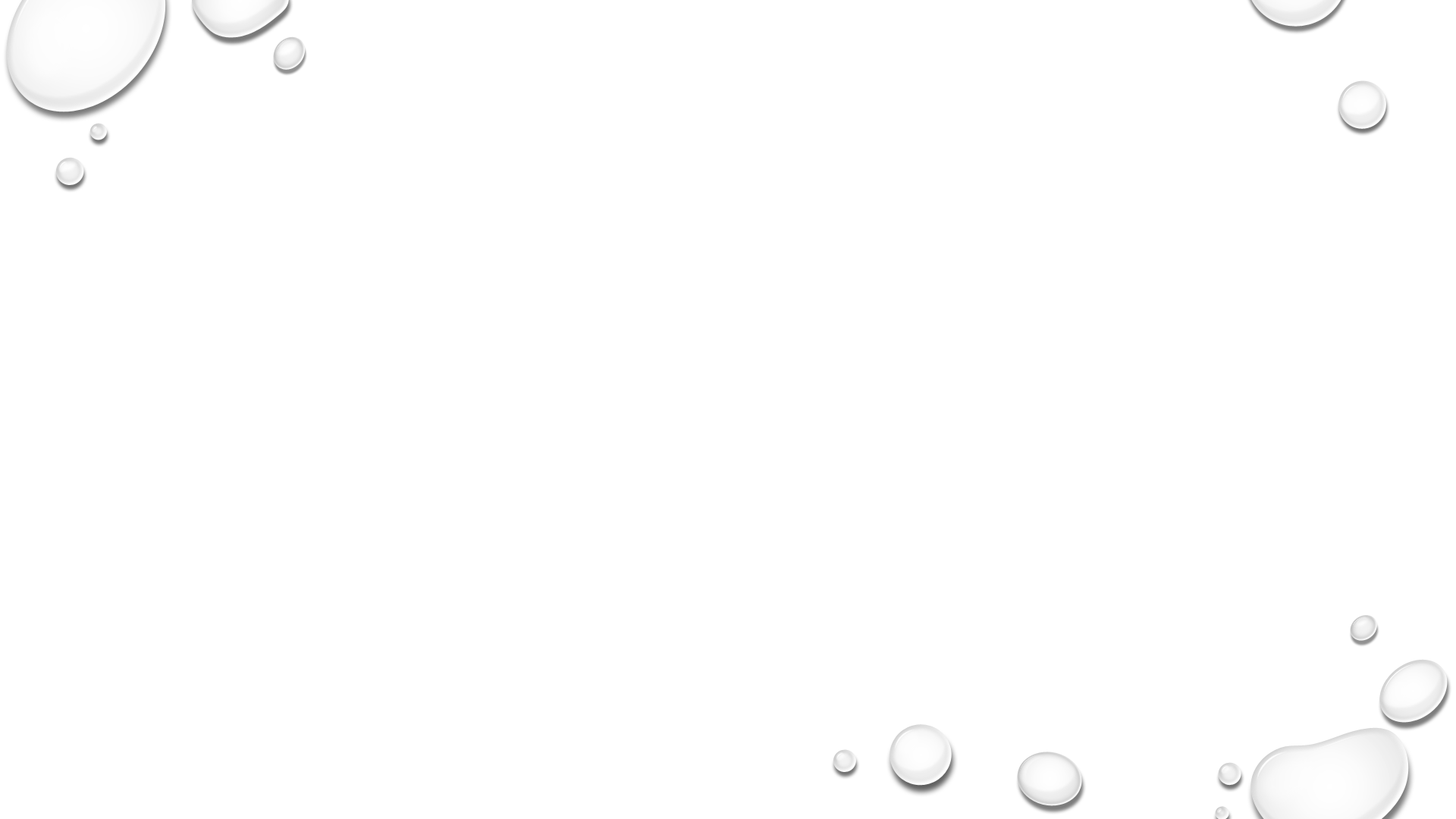 Our mission is more important than ever, and your support makes it possible
THANKS FOR BEING A MEMBER!
E2Tech events are always free for public officials
Legislators, municipal officials, mayors, & city councilors
E2Tech events are always free for students.
Please use E2Tech in social media, we are E2TechMaine on
Twitter
Facebook
Instagram
Year in Review
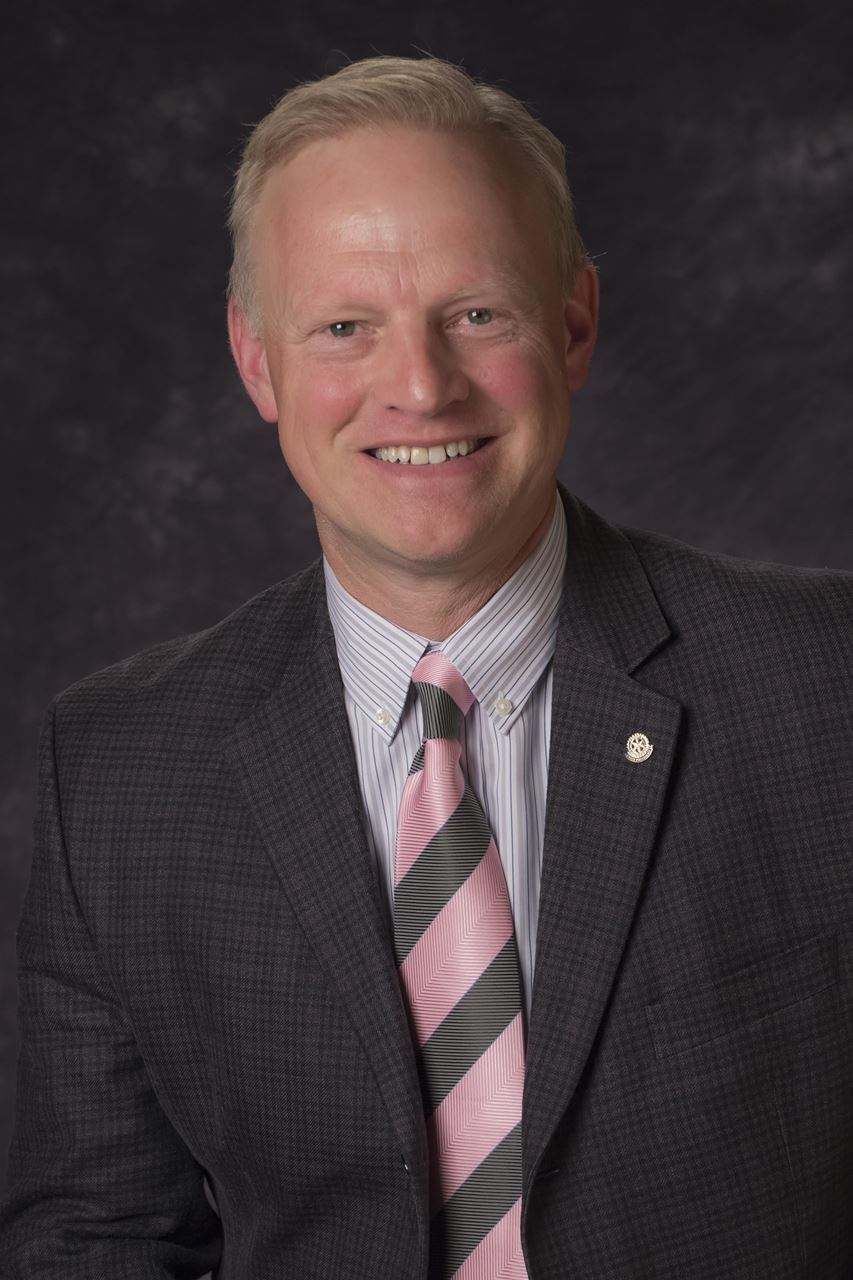 Staff
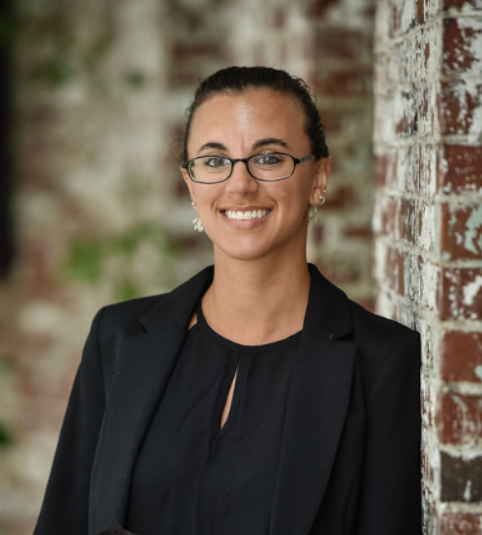 Annual Revenue
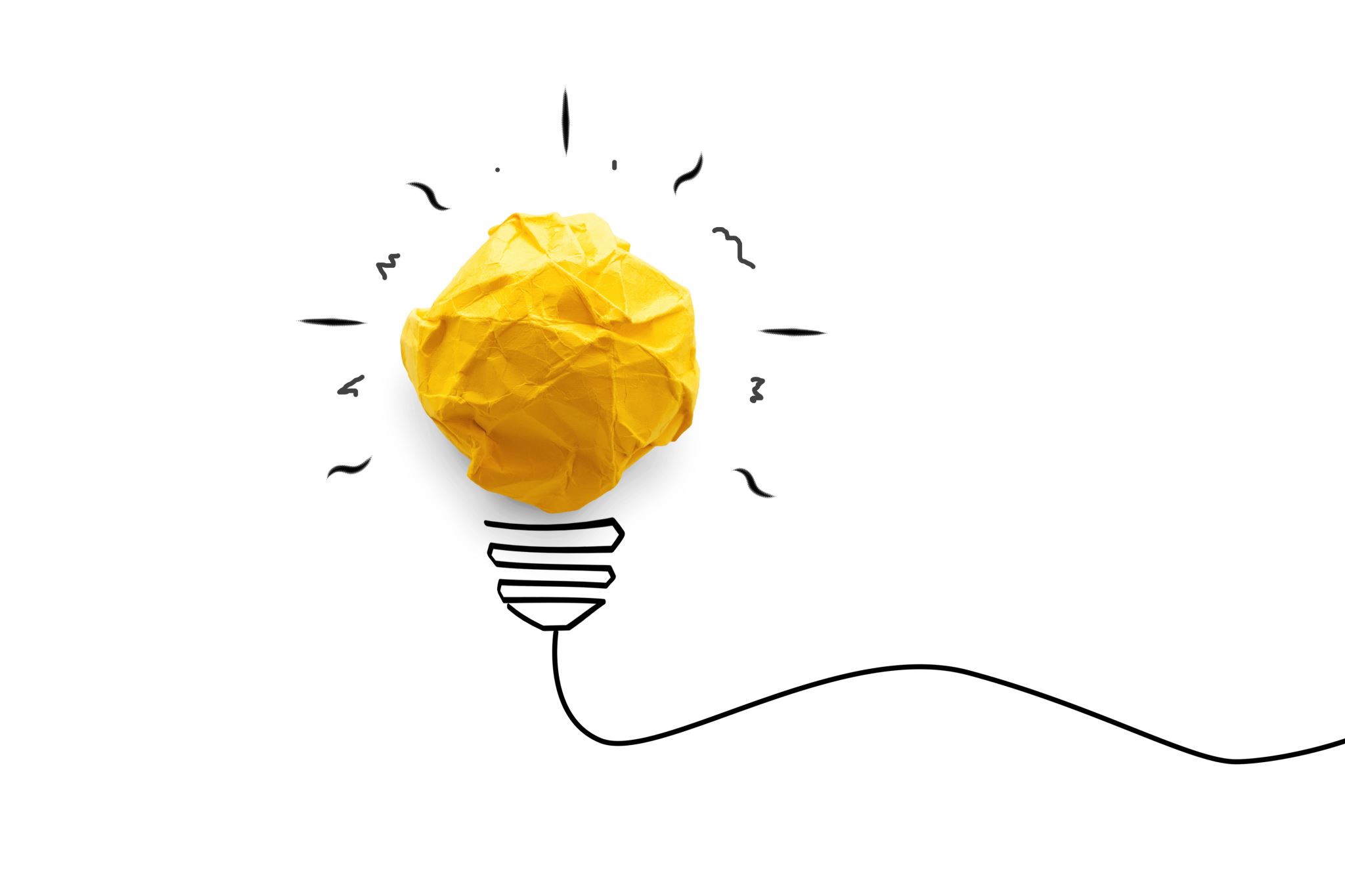 E2Tech welcomed 85 NEW MEMBERS this year!
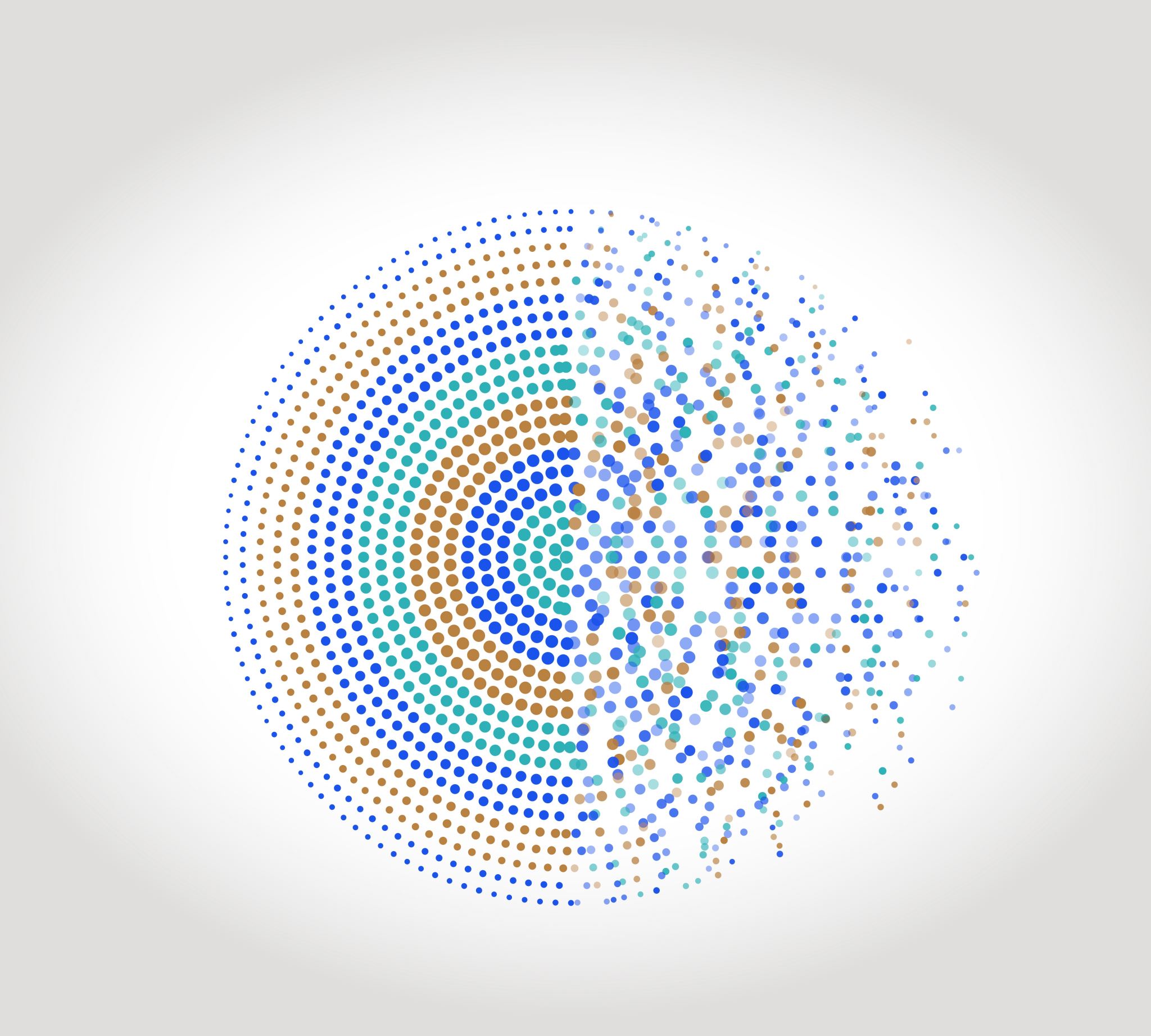 144 MEMBERS renewed their memberships with E2Tech
FY 2020 in event logos
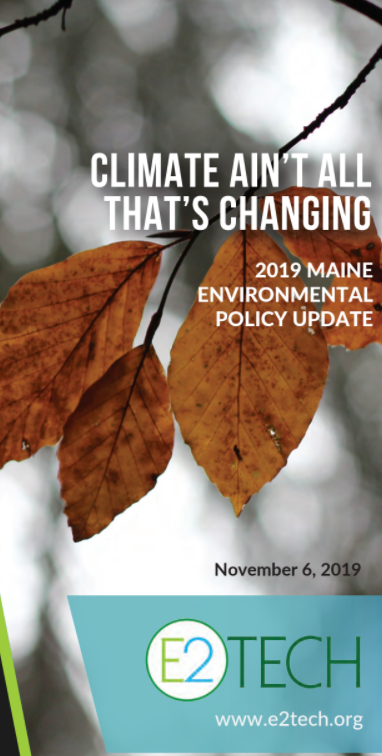 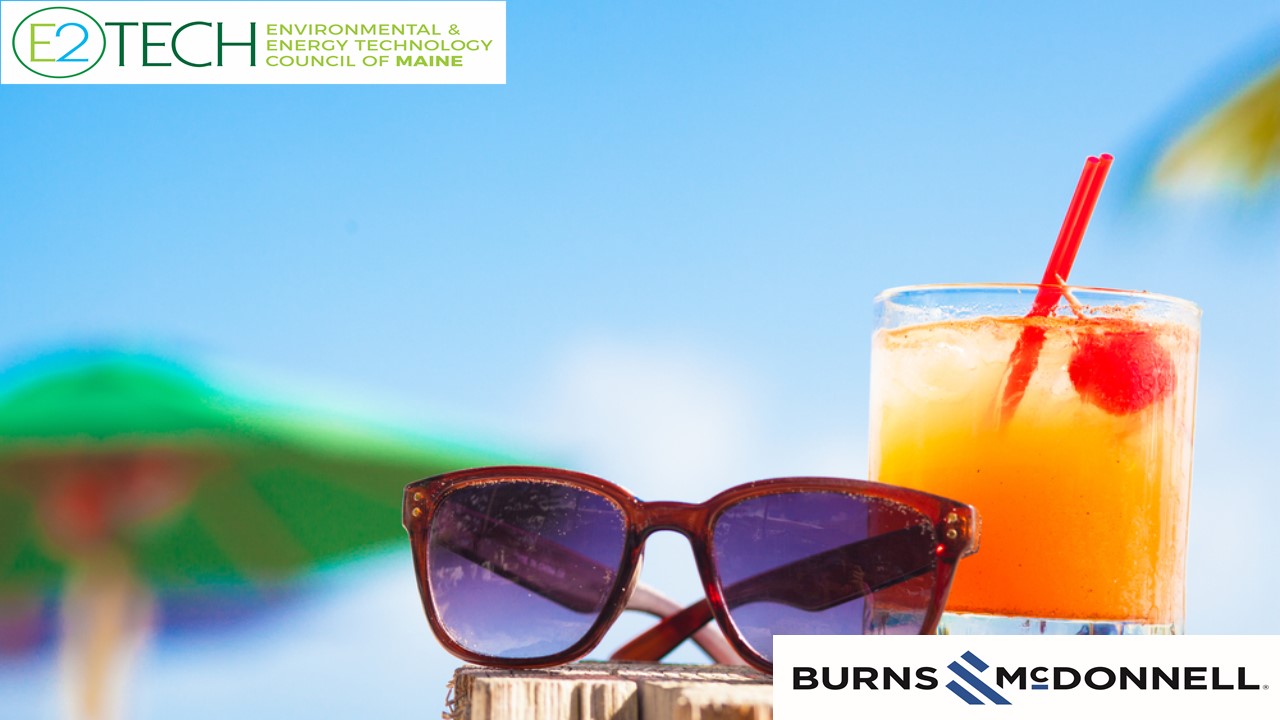 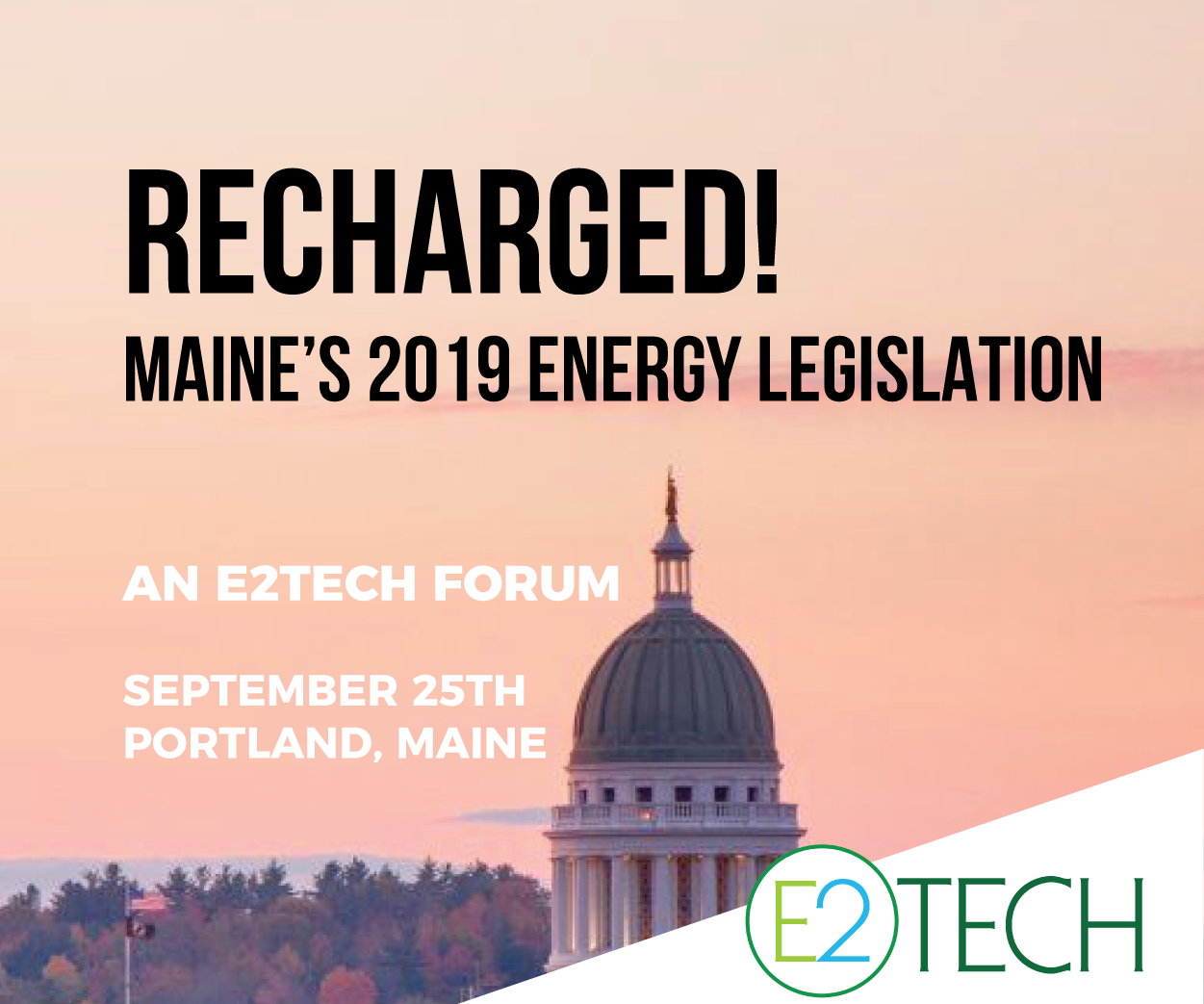 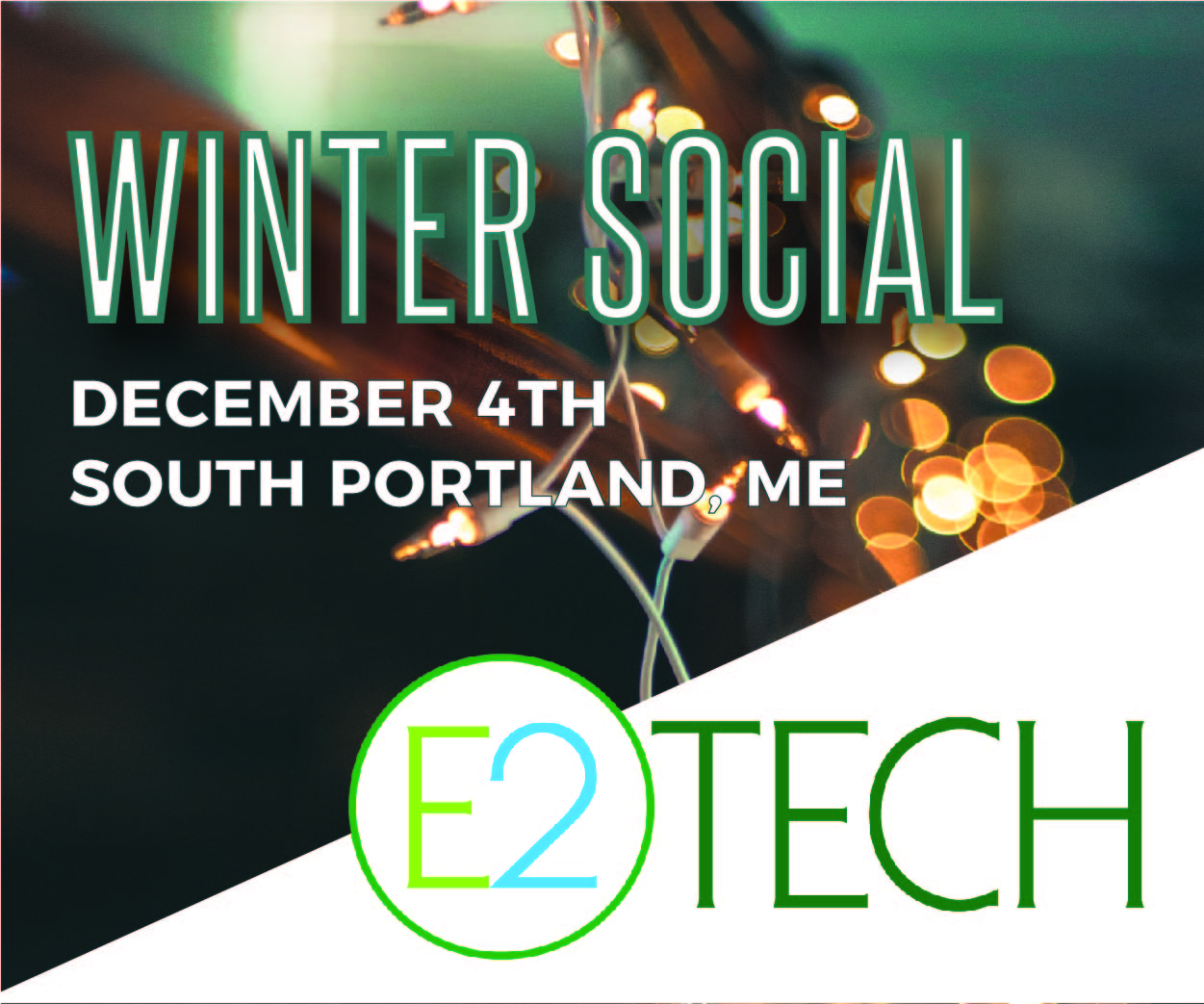 Epic Summer Rooftop Social
July 24, 2019
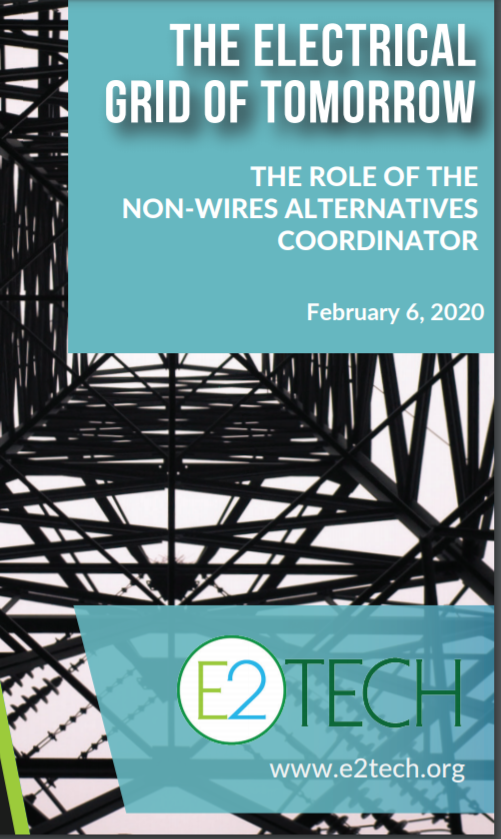 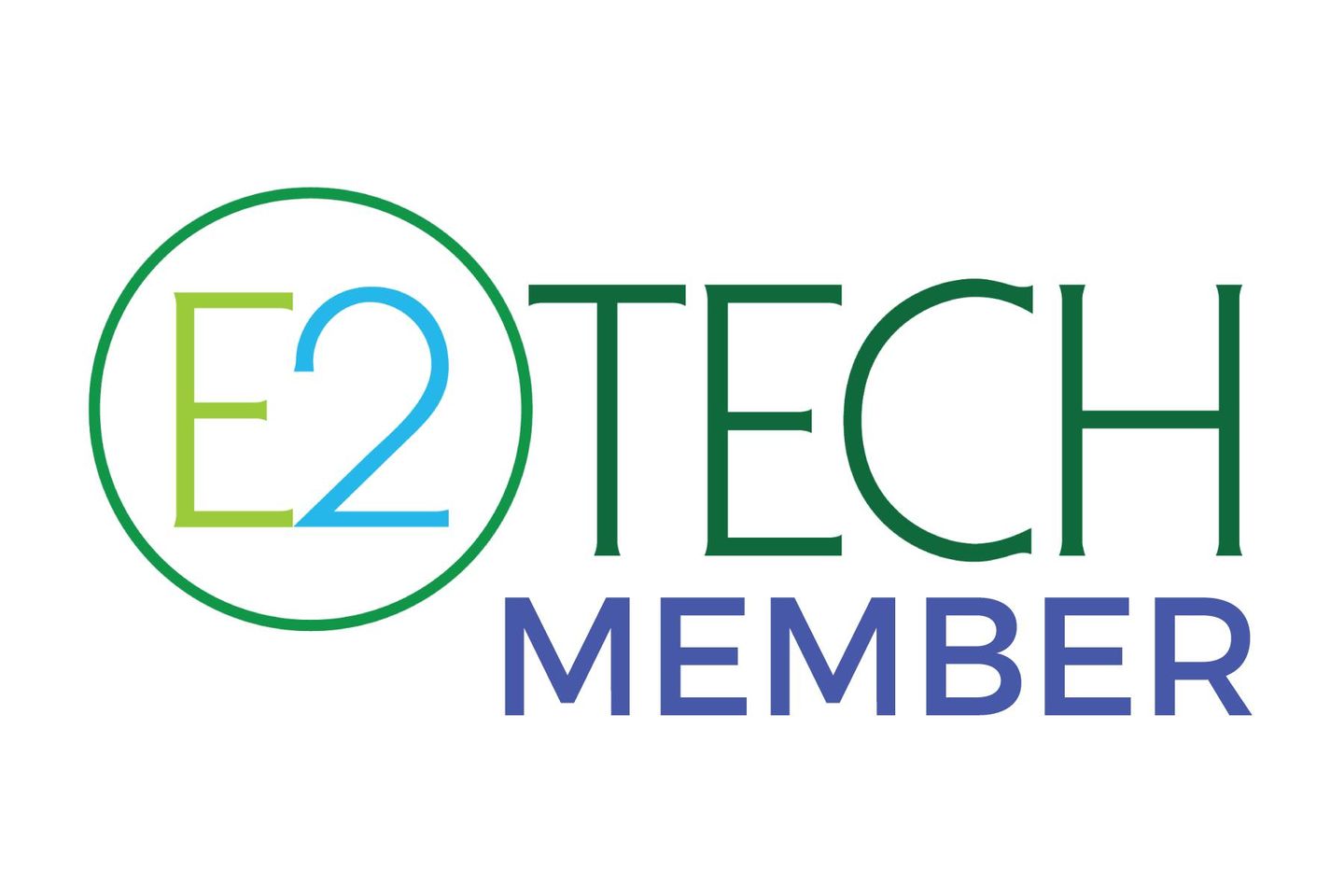 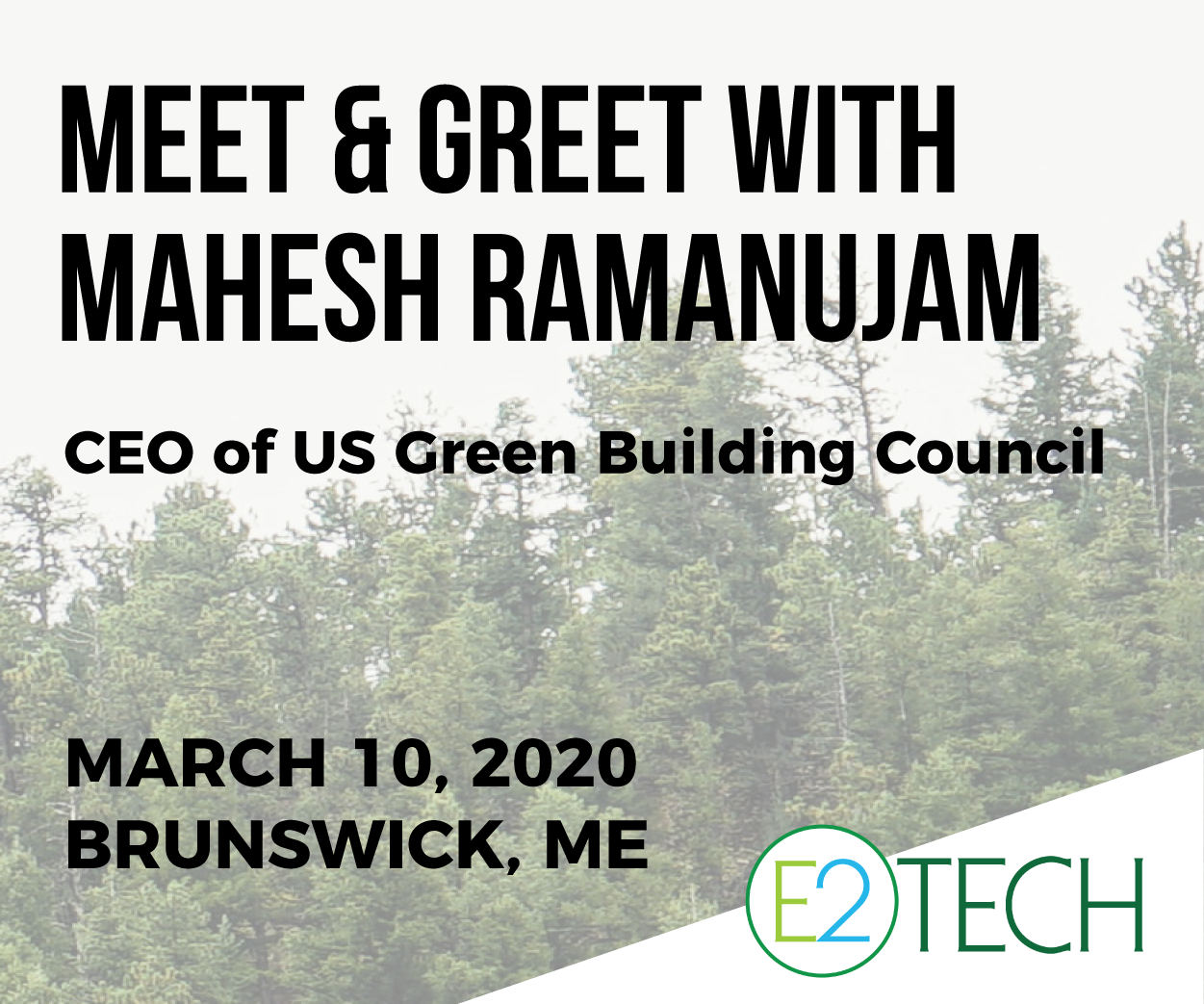 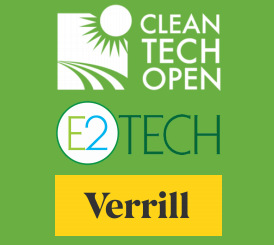 Legislative Clean Energy Luncheon
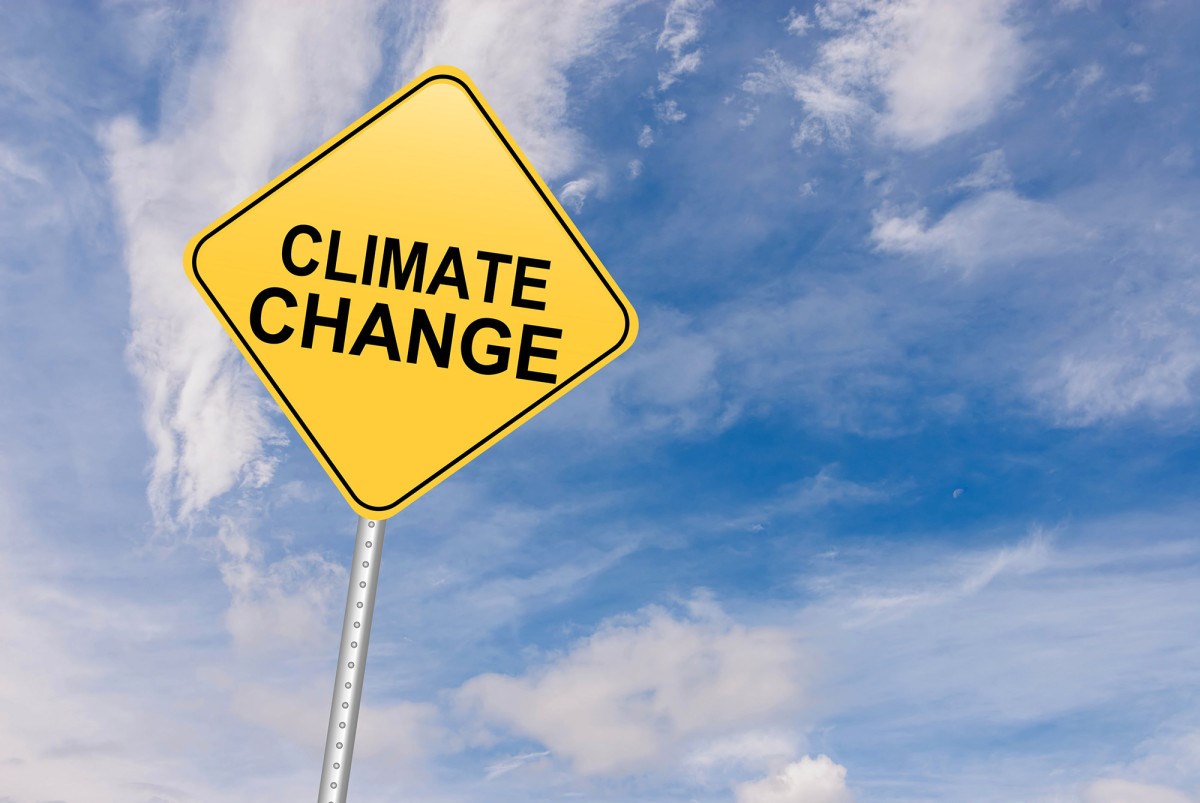 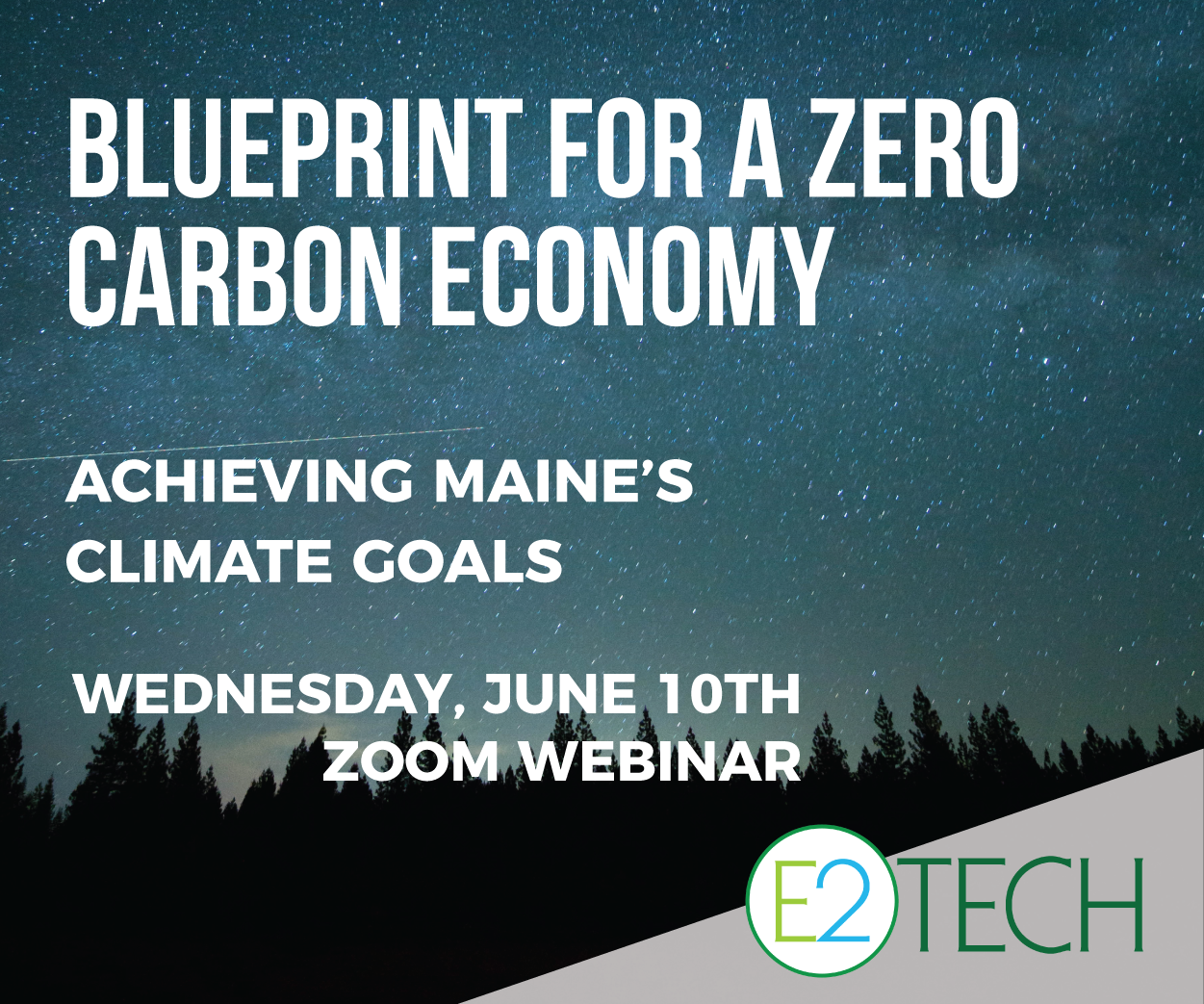 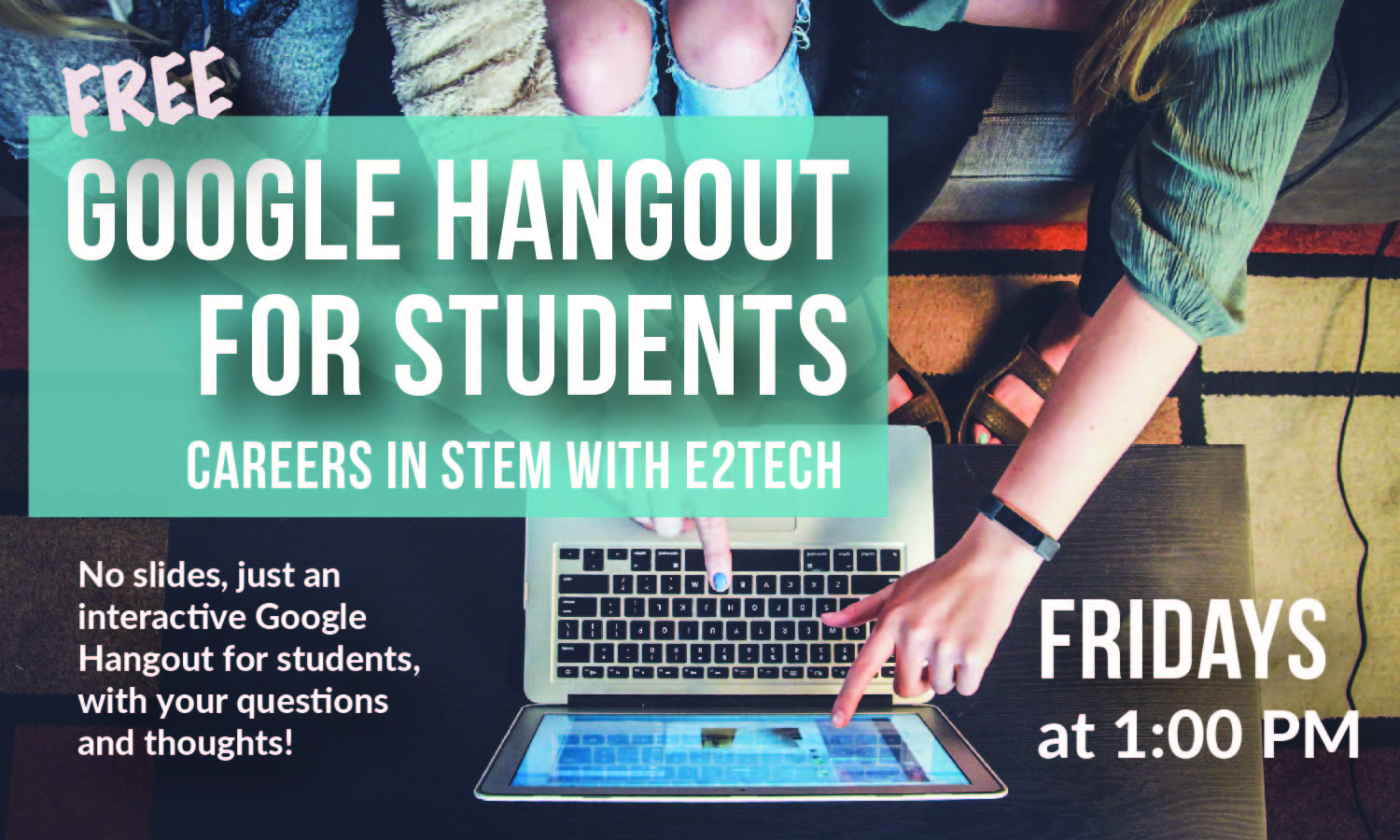 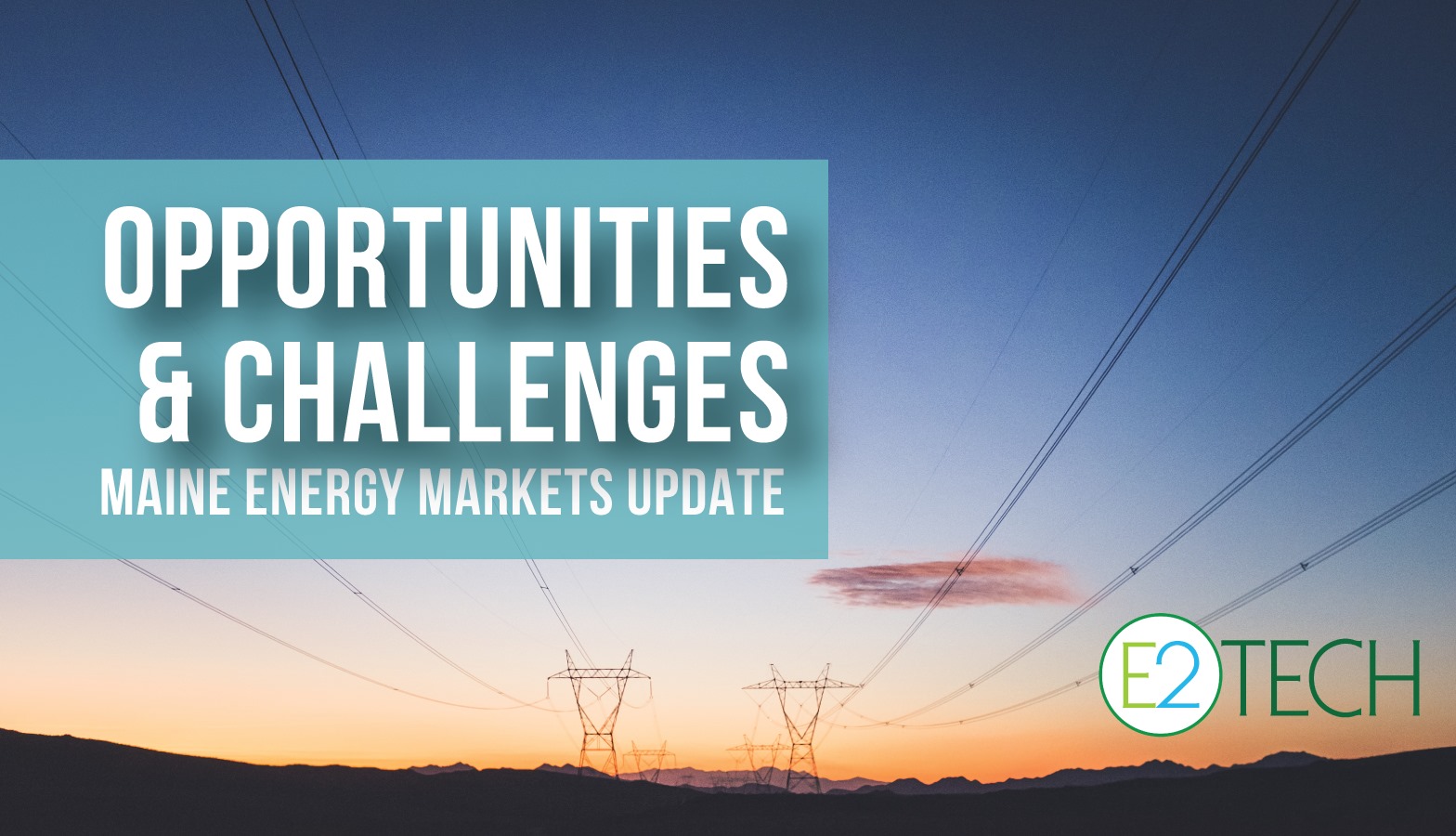 Achieving Maine’s Climate Goals
Events Review
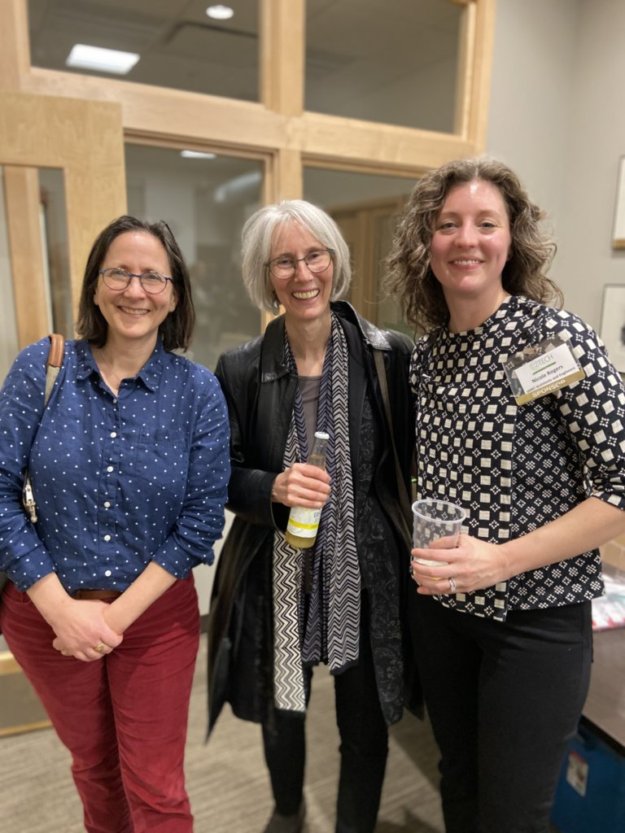 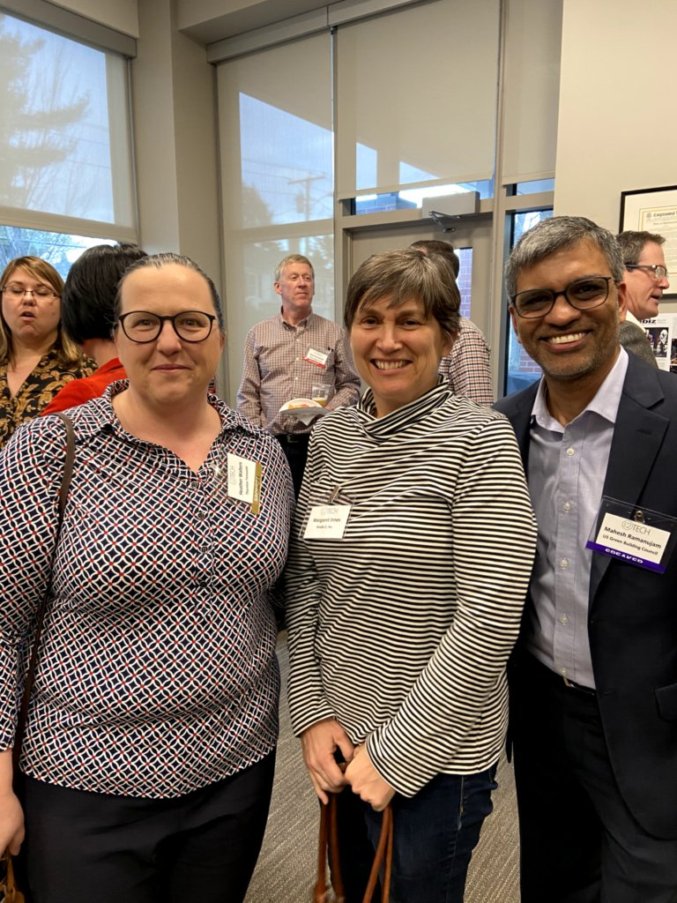 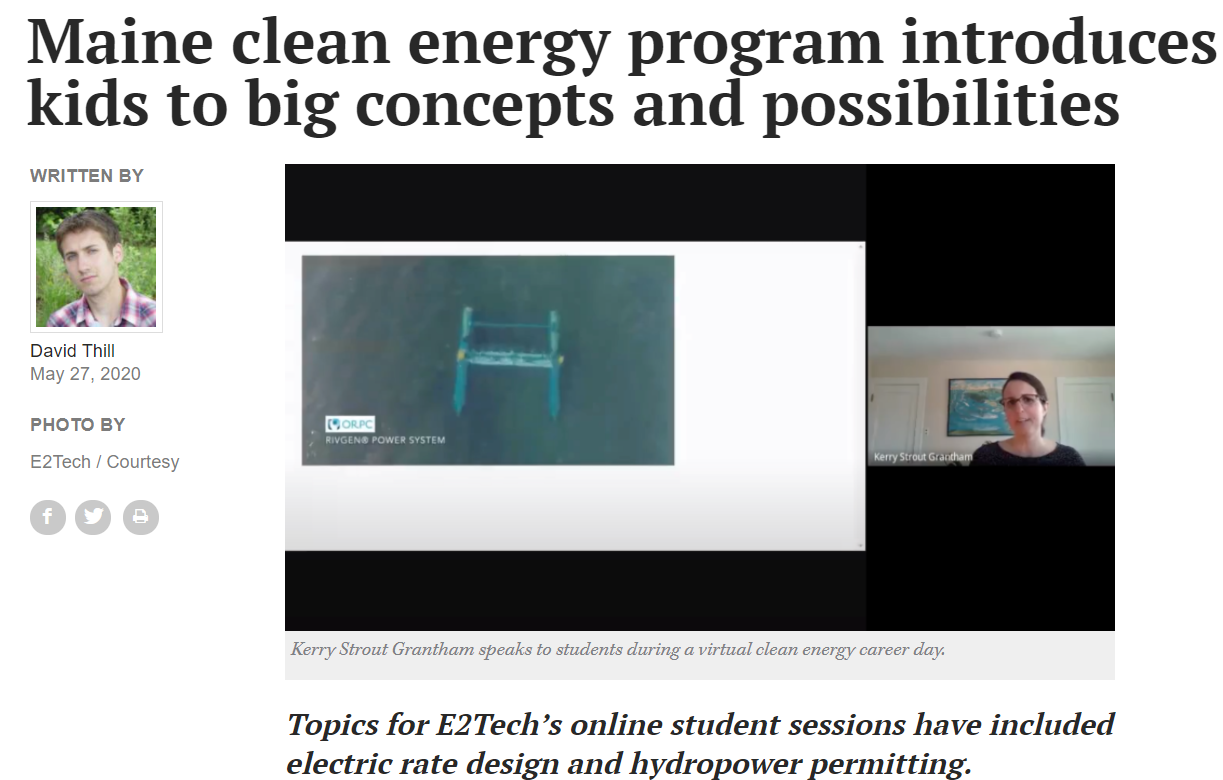 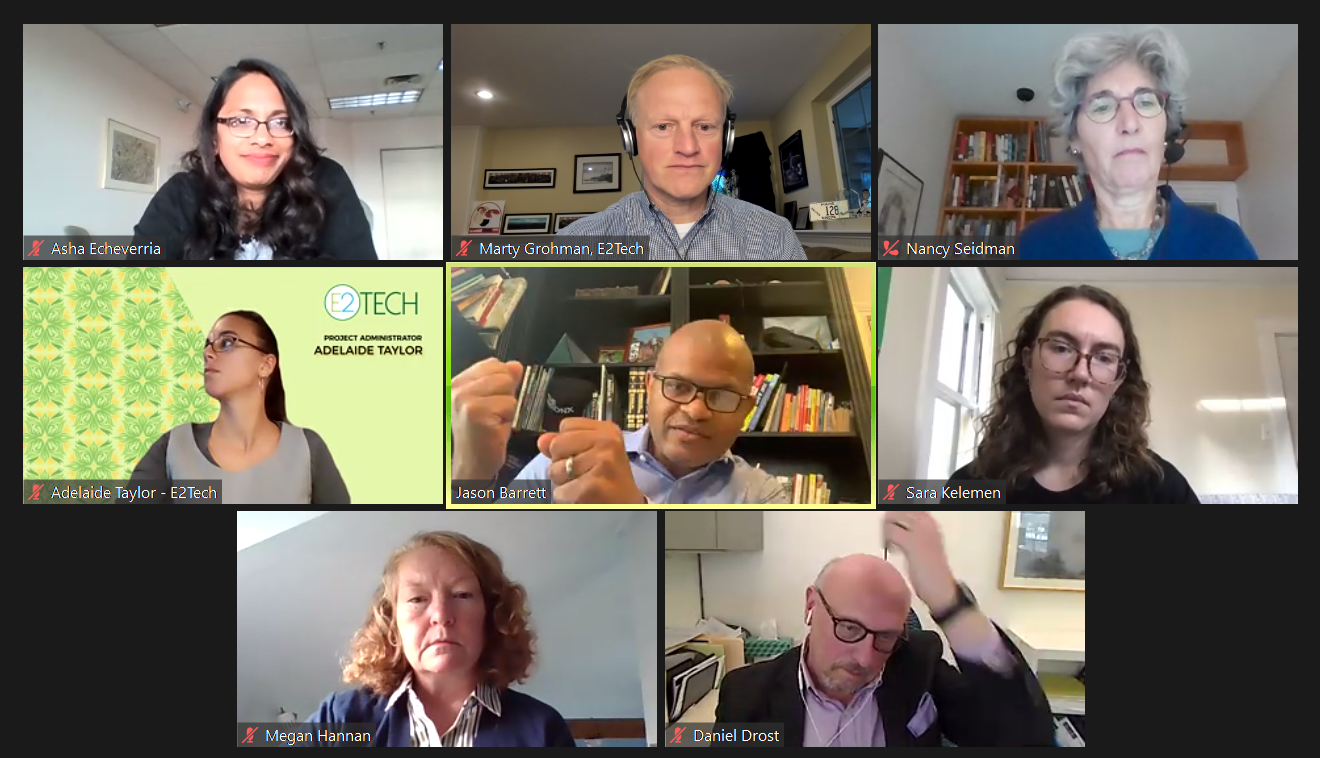 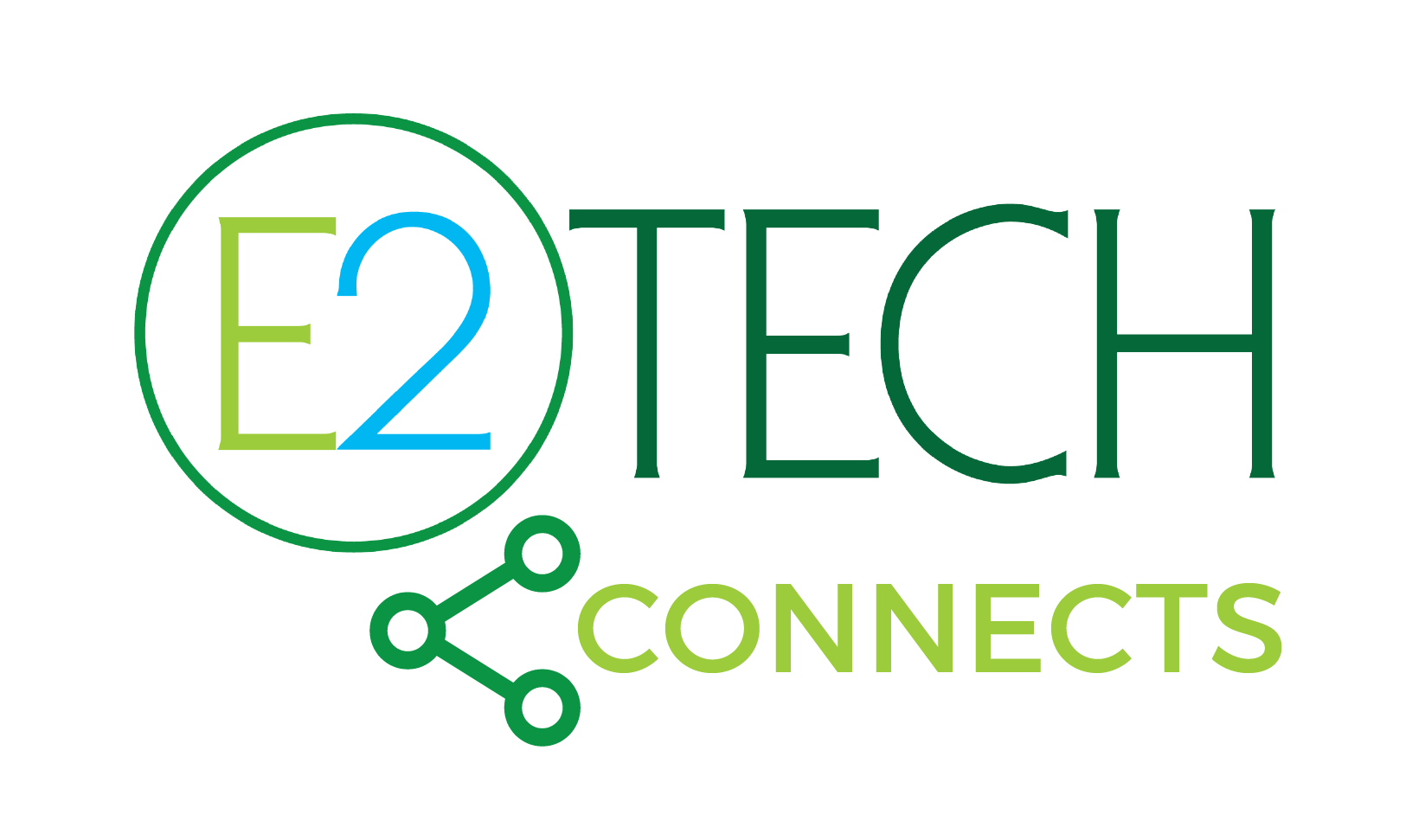 Upcoming Events Calendar
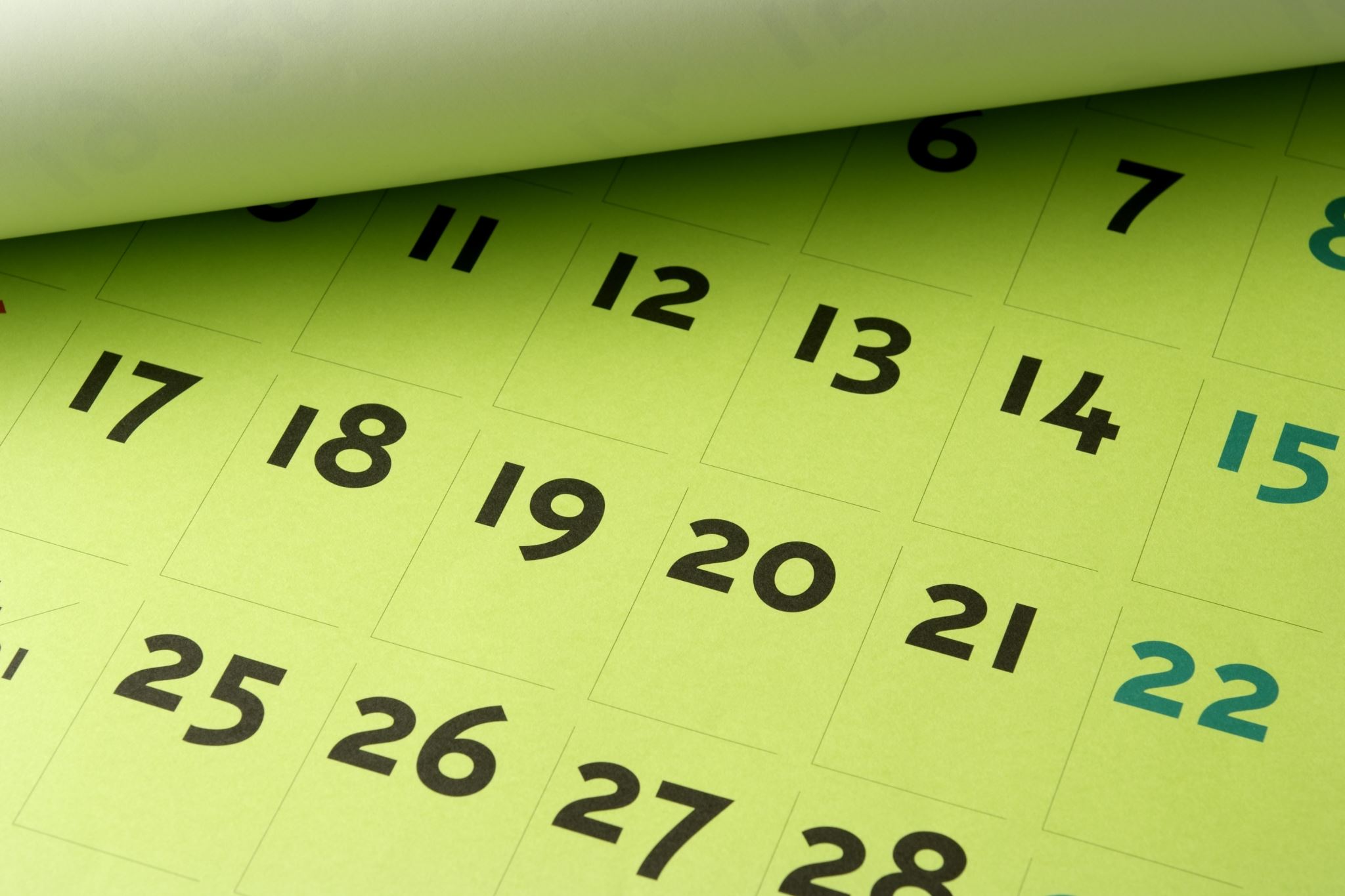 E2Tech Connects 12/17: The NEB & DG Procurement Reports Q&A, with Mitch Tannenbaum & Angela Monroe of Maine PUC
January: Legislative Session Ahead and NECEC Clean Energy Day
Feb: Sludge Spreading & PFAS
Mar/Apr: Beekeeping and Pollinators (tentative); EV Infrastructure (tentative)
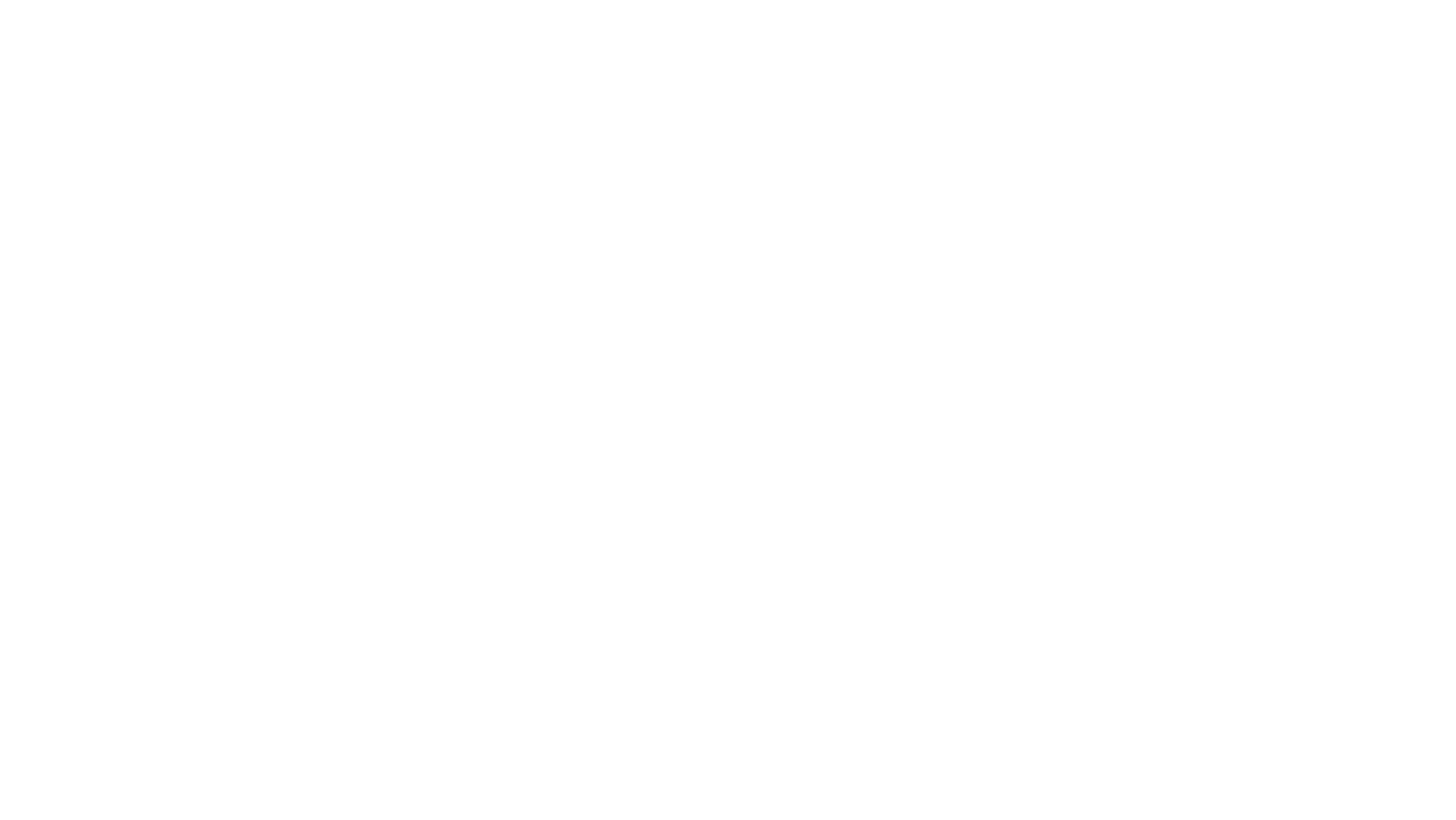 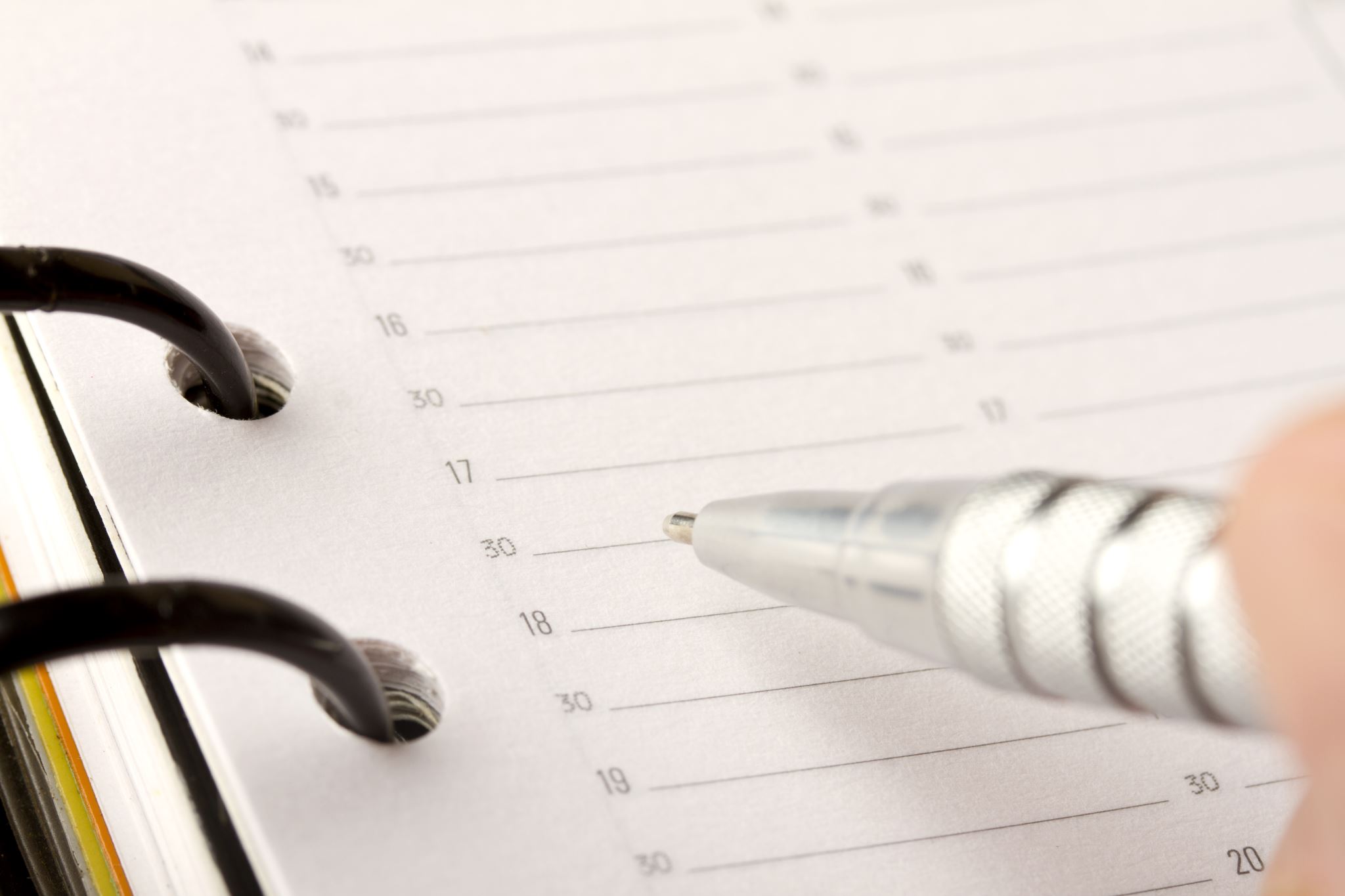 Tom Eschner, Board Chair
Annual Meeting
E2Tech Board of Directors FY2020
E2Tech Member Vote
E2Tech Board Members Up for Renewal - 3 Year Term:
David Ertz - DBE Consulting
Becky Metivier - Tyler Technologies Inc
Sarah Watts - Tetra Tech
Sarah Tracy - Pierce Atwood
Laney Brown - Avangrid
Paul Williamson - Walden Renewables

E2Tech Board Members Up for Renewal - 1 Year Term:
John Ferland - ORPC
Jim Katsiaficas - Perkins Thompson
Jeff Thaler - University of Maine
E2Tech Member VoteNew Board Member Candidates:
Ellen Belknap, 
SMRT Architects & Engineers
Suzanne Watson, 
ACEEE
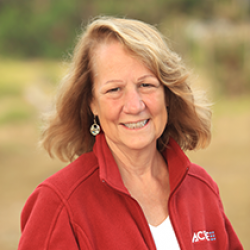 Additions to Program Committee
Sara Kelemen, 
University of Maine
Peter Mohlin, 
St. Germain
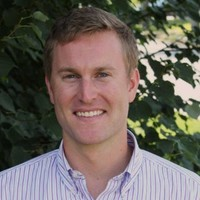 Industry Thoughts & Trends
Environmental
PFAS/Sludge
Dredging and Confined Aquatic Disposal
Commercial Biofuels
Offshore Wind is where it’s at
New funding at GEO
New RFP for stakeholder engagement is due Friday
Storage Commission was convened by Maine Legislature, but work was lost due to pandemic adjournment
Permitting/Regulatory Streamlining?
Improvements to DG Procurement?
Changes to Net Energy Billing?
Microgrid legislation was at 1-yard line in last session… will be reintroduced
Excise tax structure on larger DG projects, to clarify property tax exemption?
Grid modernization stakeholder process recommended by Maine Climate Council
Regional collaboration?
What’s New in Renewables
Release of Four Year Climate Action Plan
Green bank?
Increased RPS Procurement?
EV’s and Charging Stations
Community Solar
No credit check
Flexible commitment
Efforts to reduce Soft costs?
The solar coaster, gold rush mentality
Get as many projects in as you can while you can
Build, sell, move on
“Maine has a last-mover advantage”